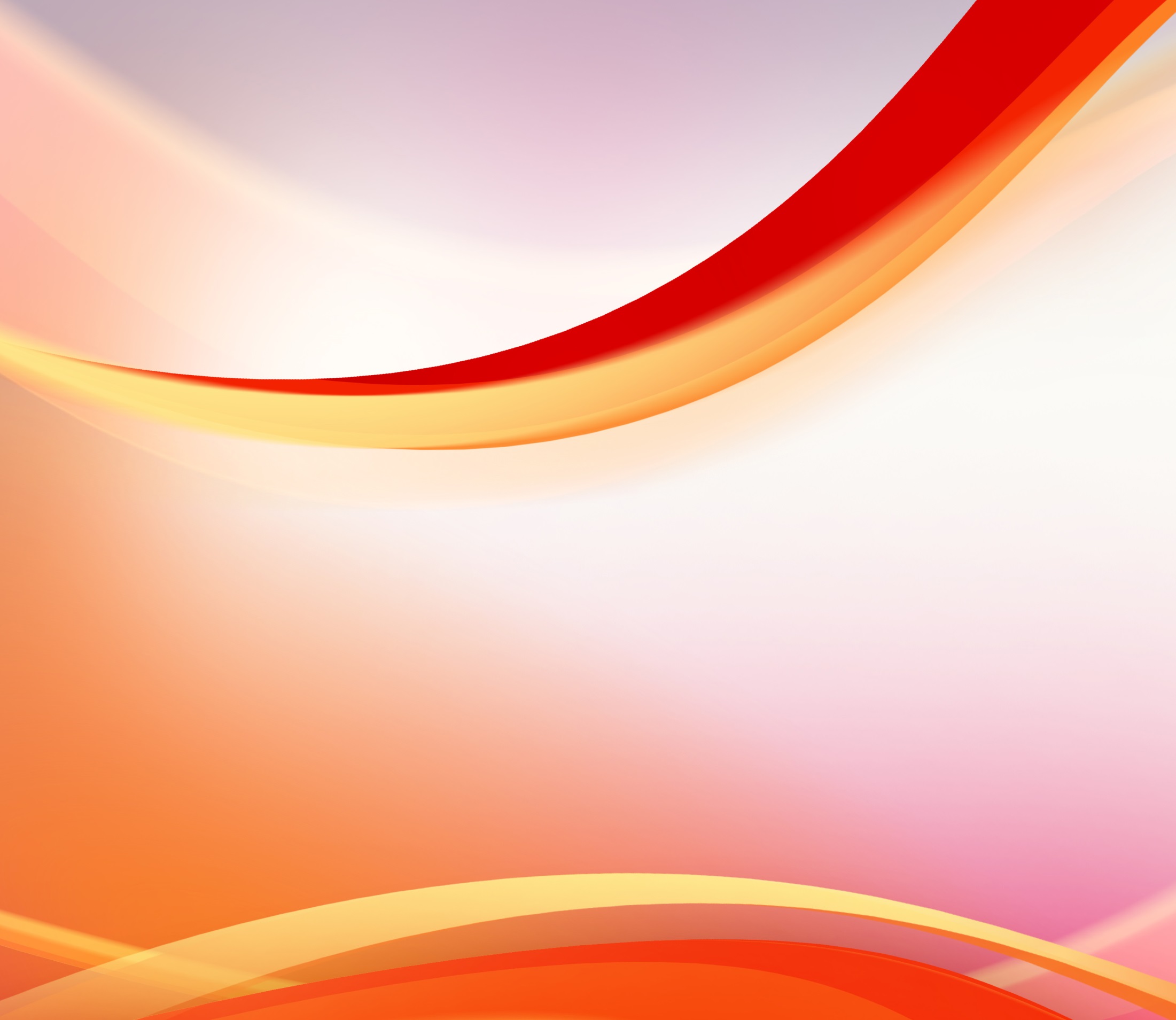 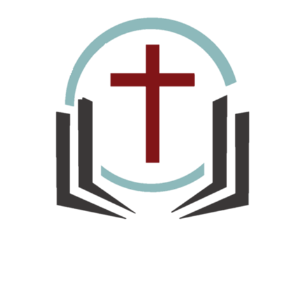 المواهب الروحيّة في الكنيسة
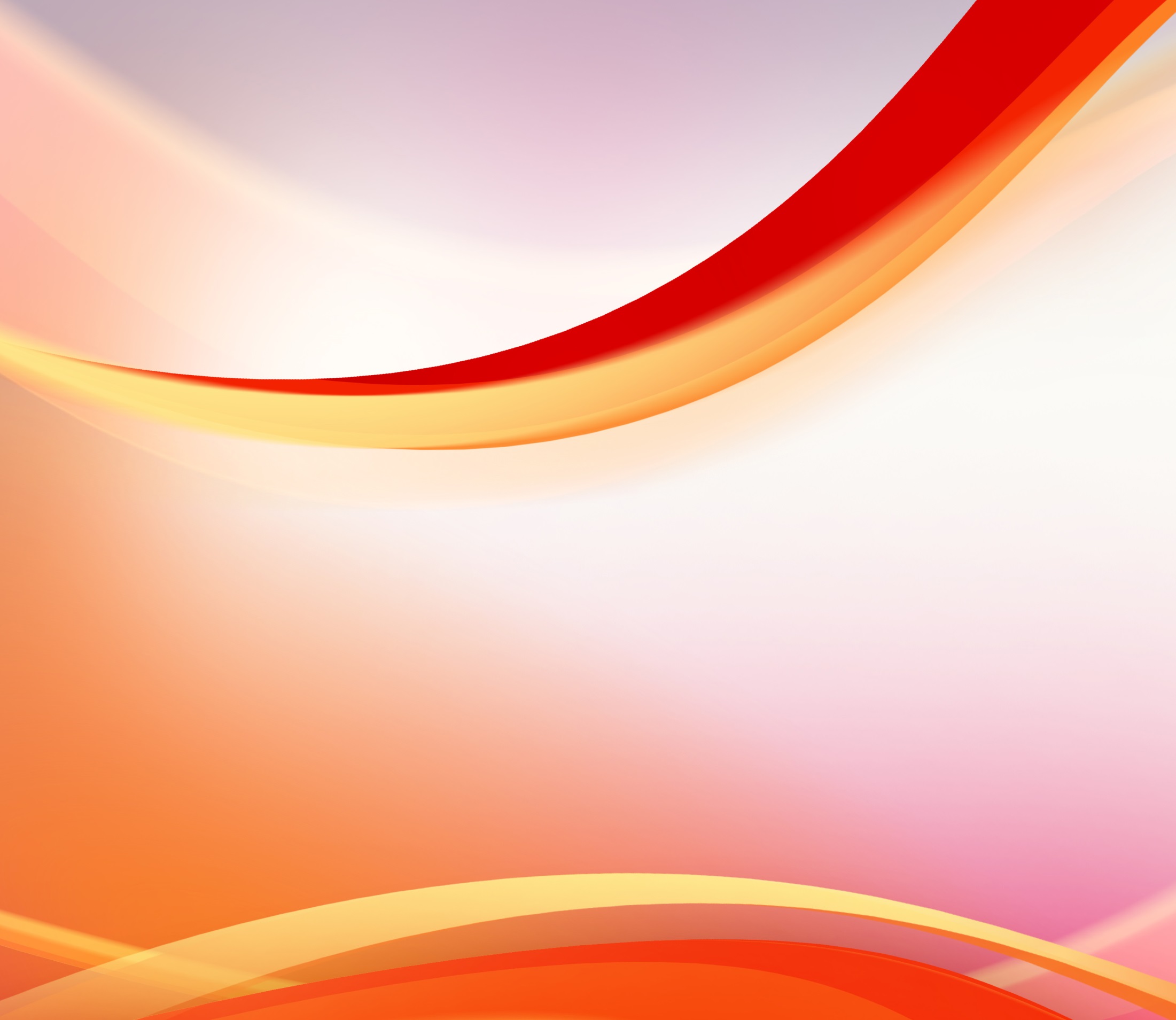 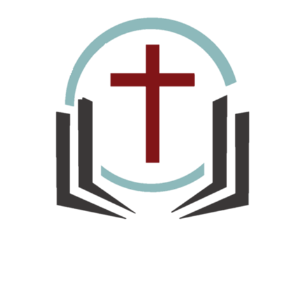 1كو 1:12-11
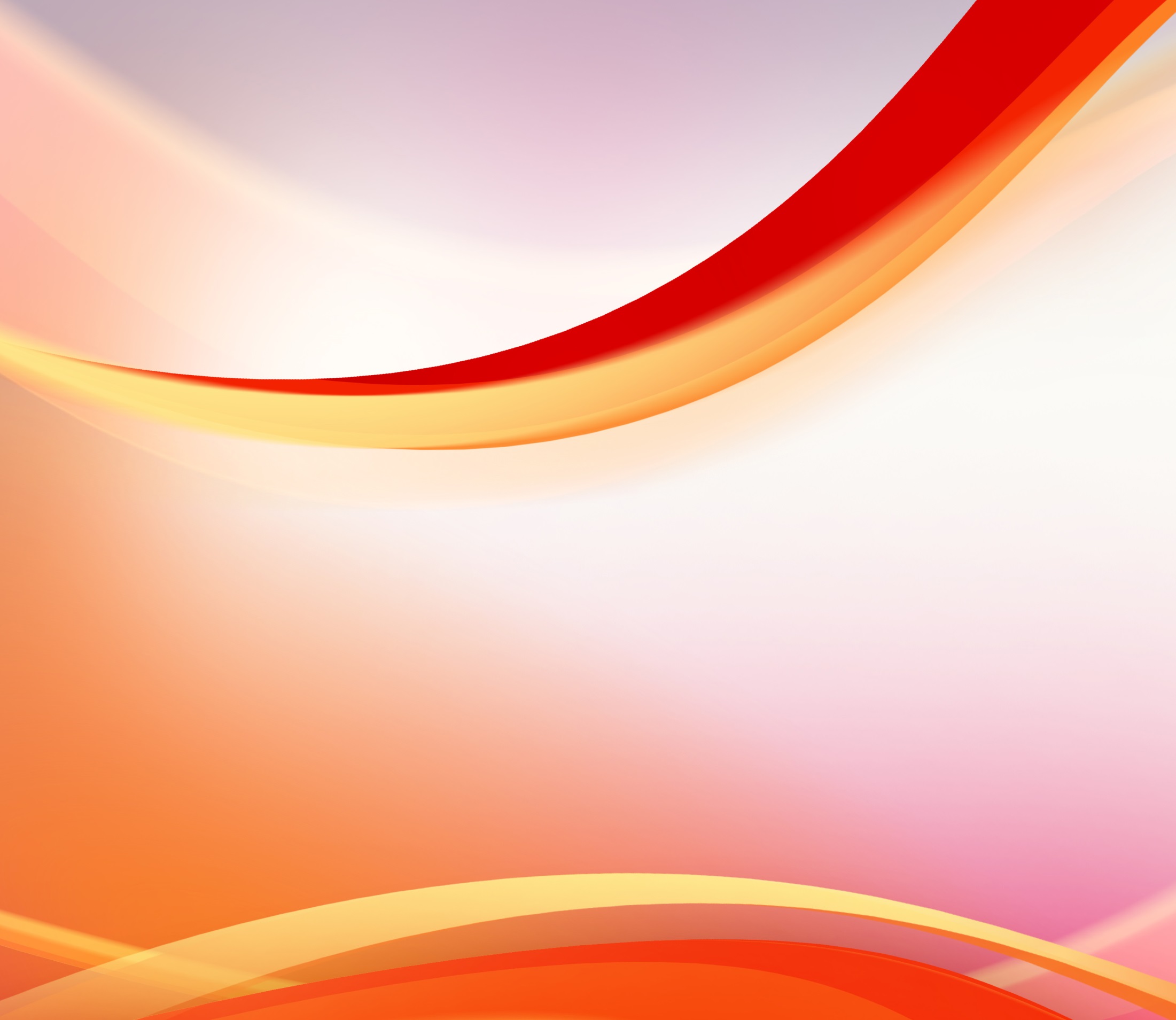 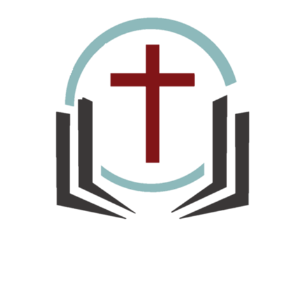 1كو 1: 7
حَتَّى إِنَّكُمْ لَسْتُمْ نَاقِصِينَ فِي مَوْهِبَةٍ مَا ...
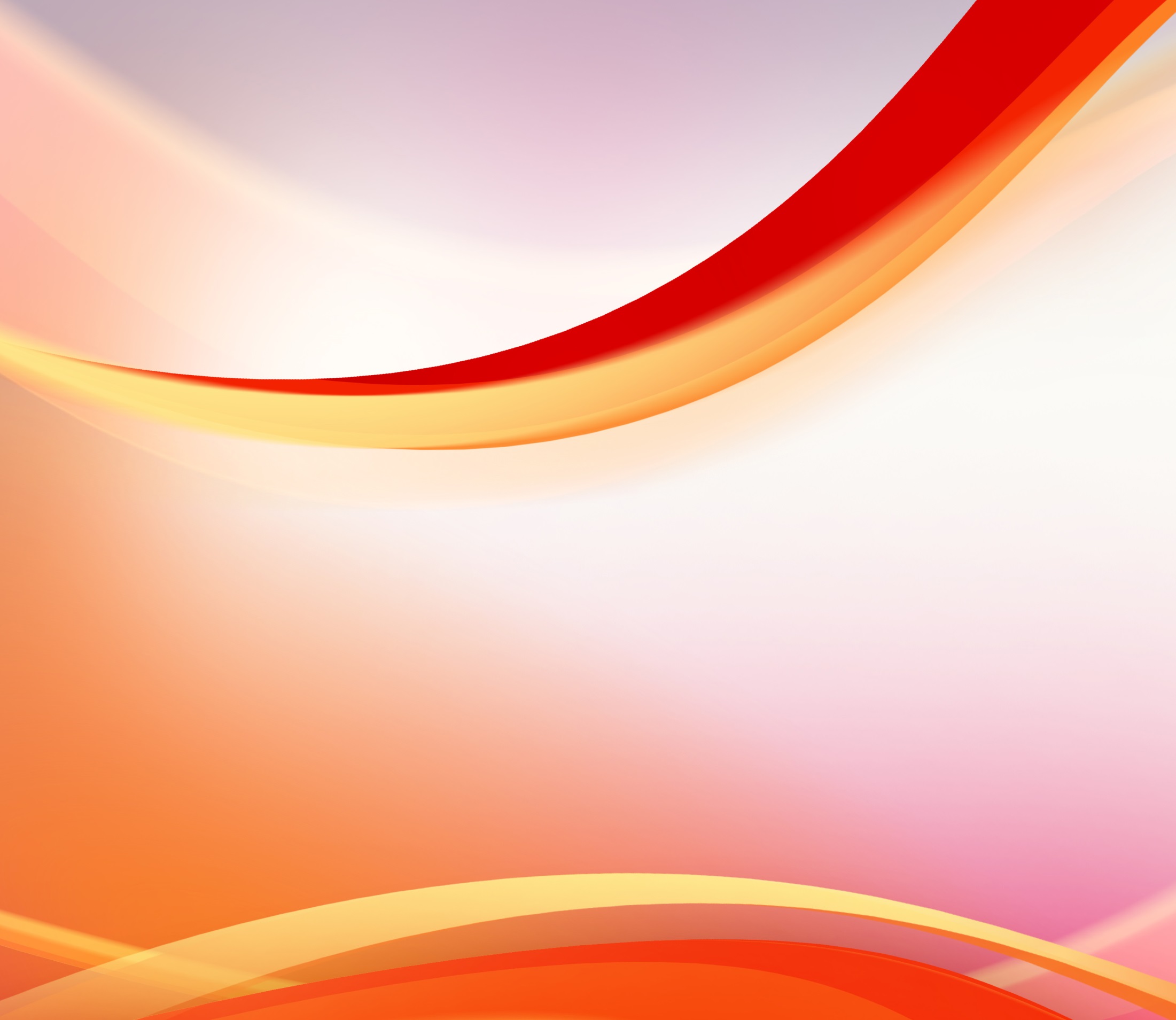 المواهب الروحيّة 
في الكنيسة
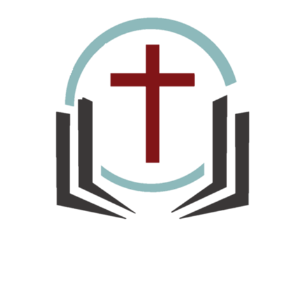 1وَأَمَّا مِنْ جِهَةِ الْمَوَاهِبِ الرُّوحِيَّةِ أَيُّهَا الإِخْوَةُ فَلَسْتُ أُرِيدُ أَنْ تَجْهَلُوا. 2أَنْتُمْ تَعْلَمُونَ أَنَّكُمْ كُنْتُمْ أُمَماً مُنْقَادِينَ إِلَى الأَوْثَانِ الْبُكْمِ كَمَا كُنْتُمْ تُسَاقُونَ.
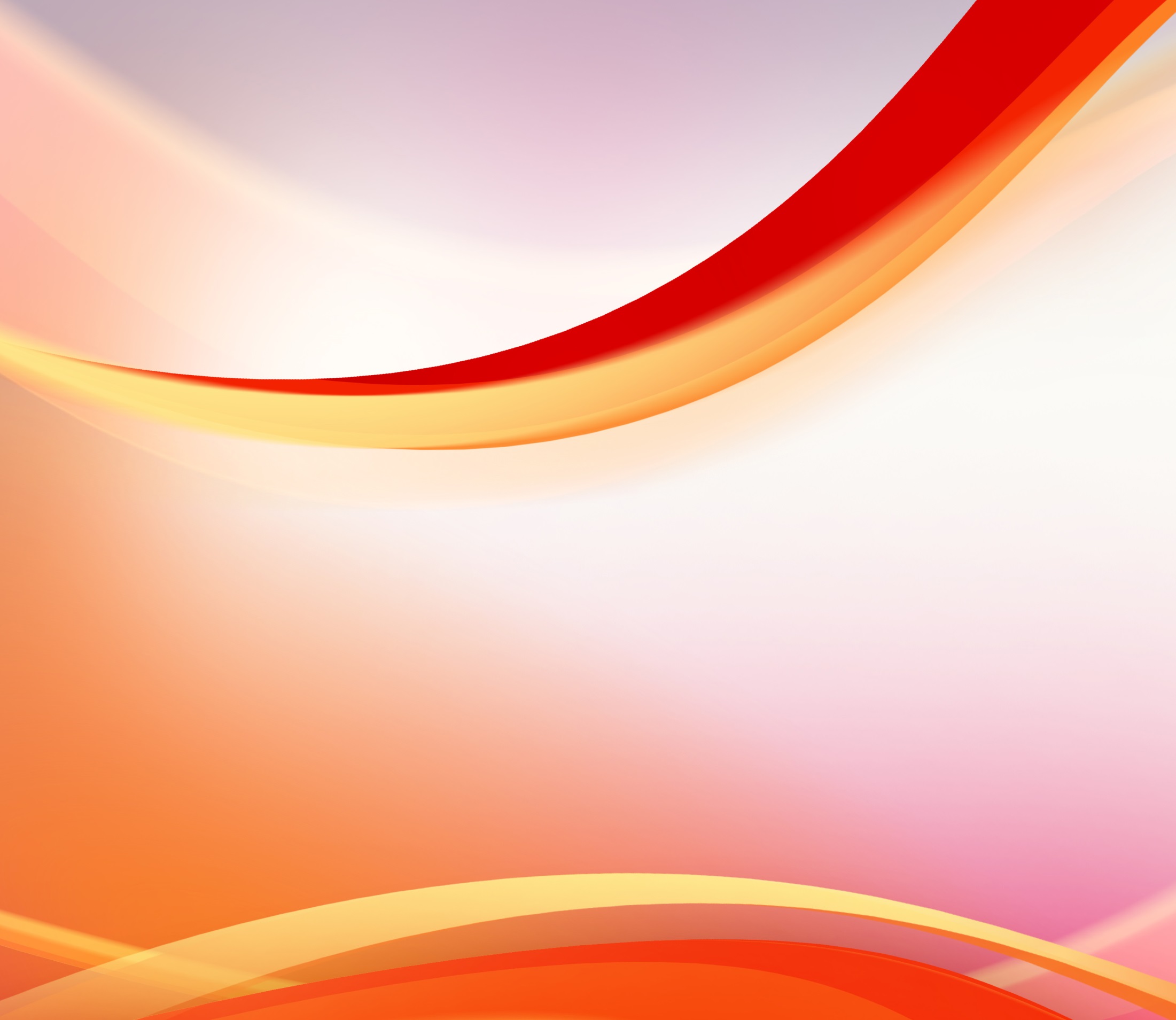 المواهب الروحيّة 
في الكنيسة
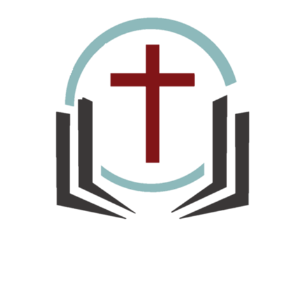 3لِذَلِكَ أُعَرِّفُكُمْ أَنْ لَيْسَ أَحَدٌ وَهُوَ يَتَكَلَّمُ بِرُوحِ اللهِ يَقُولُ: «يَسُوعُ أَنَاثِيمَا». وَلَيْسَ أَحَدٌ يَقْدِرُ أَنْ يَقُولَ: «يَسُوعُ رَبٌّ» إِلاَّ بِالرُّوحِ الْقُدُسِ.
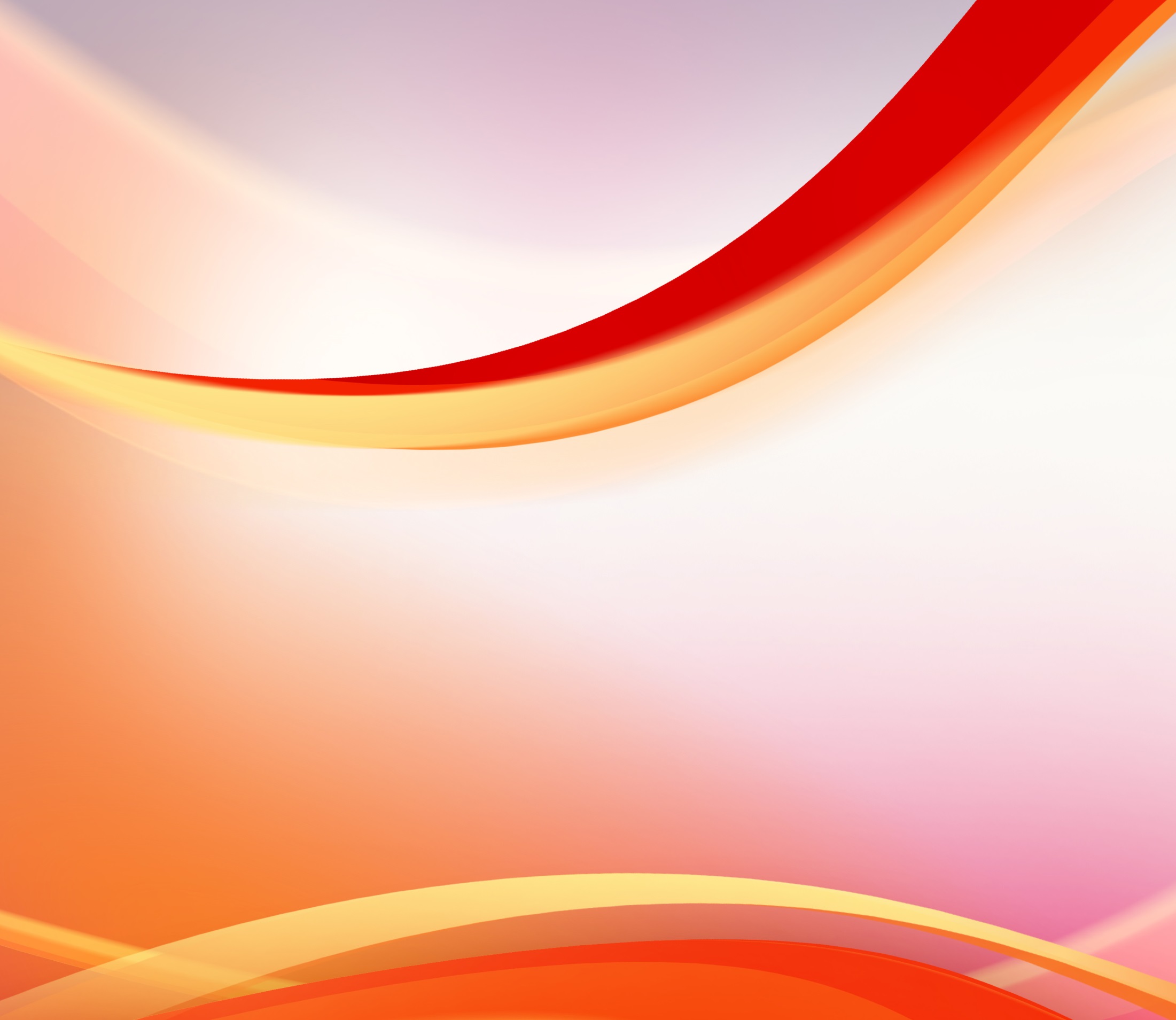 المواهب الروحيّة 
في الكنيسة
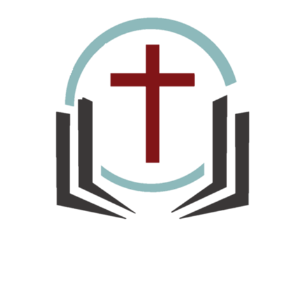 4فَأَنْوَاعُ مَوَاهِبَ مَوْجُودَةٌ وَلَكِنَّ الرُّوحَ وَاحِدٌ. 5وَأَنْوَاعُ خِدَمٍ مَوْجُودَةٌ وَلَكِنَّ الرَّبَّ وَاحِدٌ. 6وَأَنْوَاعُ أَعْمَالٍ مَوْجُودَةٌ وَلَكِنَّ اللهَ وَاحِدٌ الَّذِي يَعْمَلُ الْكُلَّ فِي الْكُلِّ.
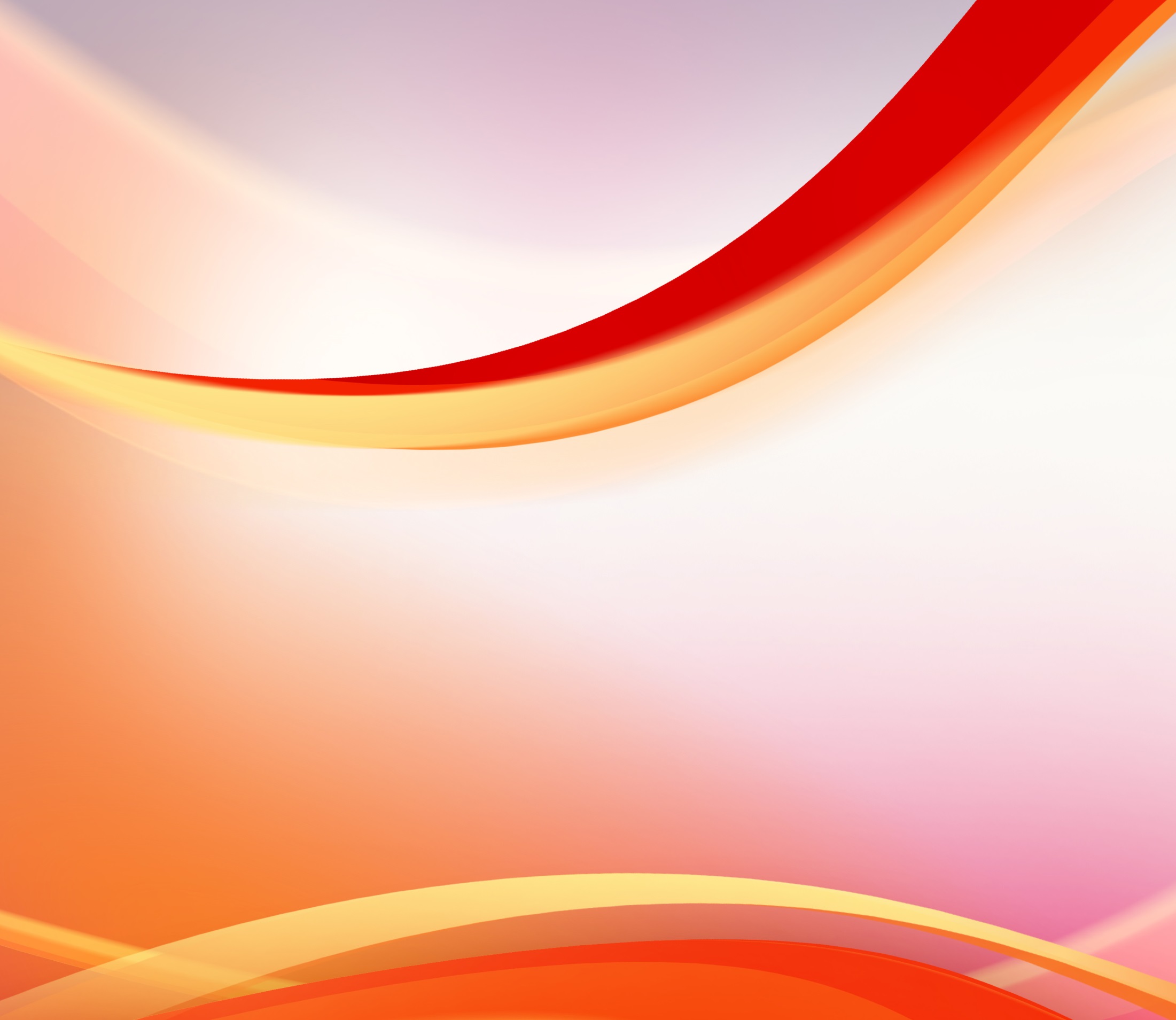 المواهب الروحيّة 
في الكنيسة
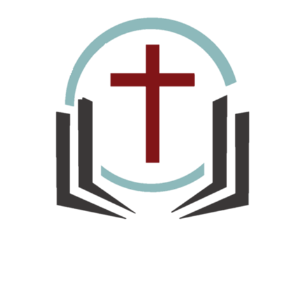 7وَلَكِنَّهُ لِكُلِّ وَاحِدٍ يُعْطَى إِظْهَارُ الرُّوحِ لِلْمَنْفَعَةِ. 8فَإِنَّهُ لِوَاحِدٍ يُعْطَى بِالرُّوحِ كَلاَمُ حِكْمَةٍ. وَلِآخَرَ كَلاَمُ عِلْمٍ بِحَسَبِ الرُّوحِ الْوَاحِدِ.
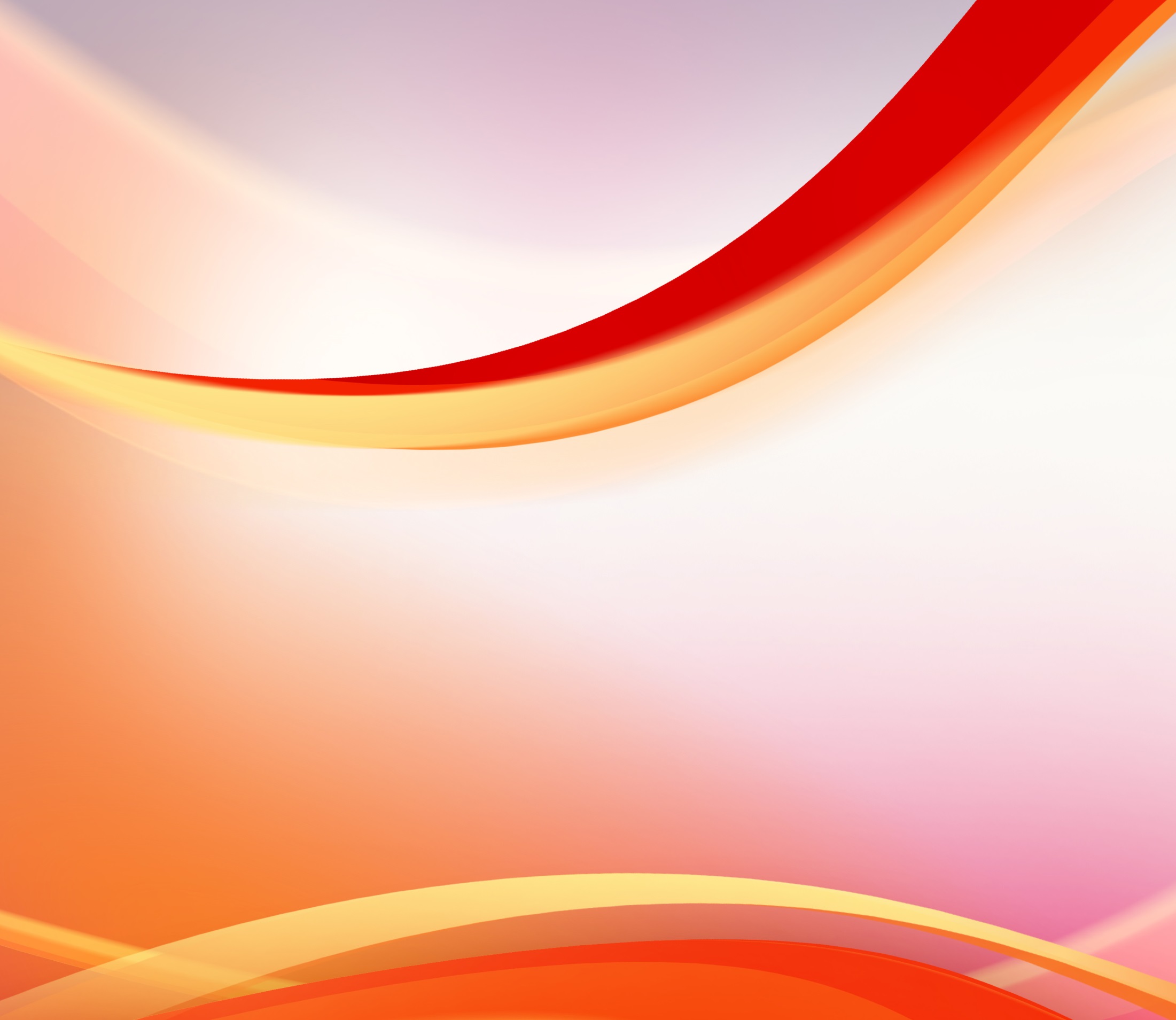 المواهب الروحيّة 
في الكنيسة
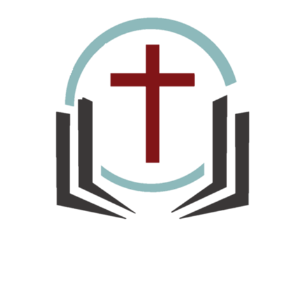 9وَلِآخَرَ إِيمَانٌ بِالرُّوحِ الْوَاحِدِ. وَلِآخَرَ مَوَاهِبُ شِفَاءٍ بِالرُّوحِ الْوَاحِدِ.
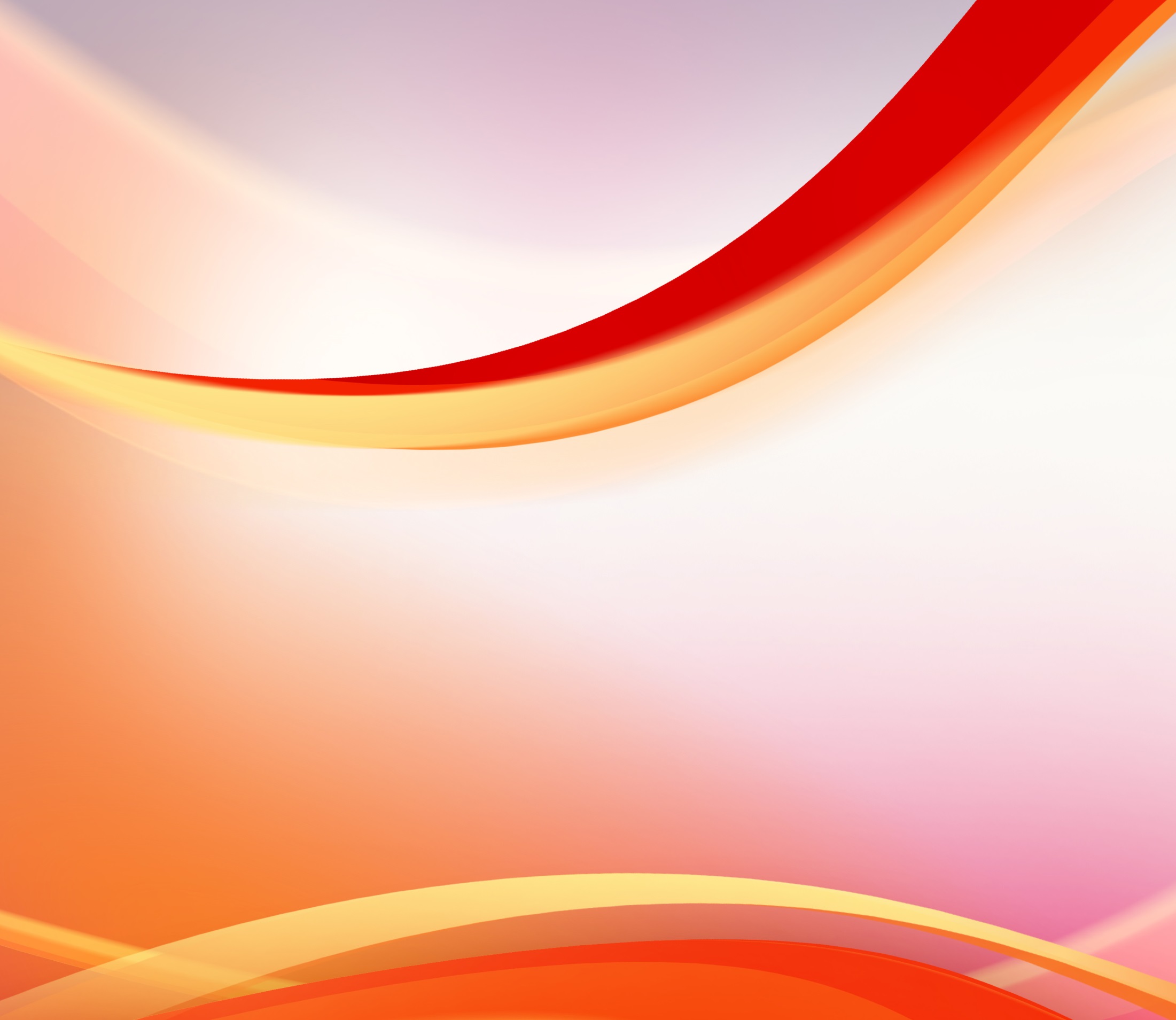 المواهب الروحيّة 
في الكنيسة
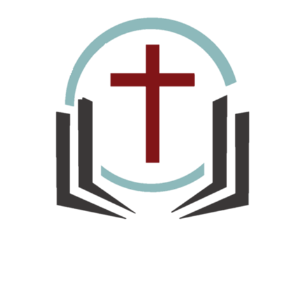 10وَلِآخَرَ عَمَلُ قُوَّاتٍ وَلِآخَرَ نُبُوَّةٌ وَلِآخَرَ تَمْيِيزُ الأَرْوَاحِ وَلِآخَرَ أَنْوَاعُ أَلْسِنَةٍ وَلِآخَرَ تَرْجَمَةُ أَلْسِنَةٍ.
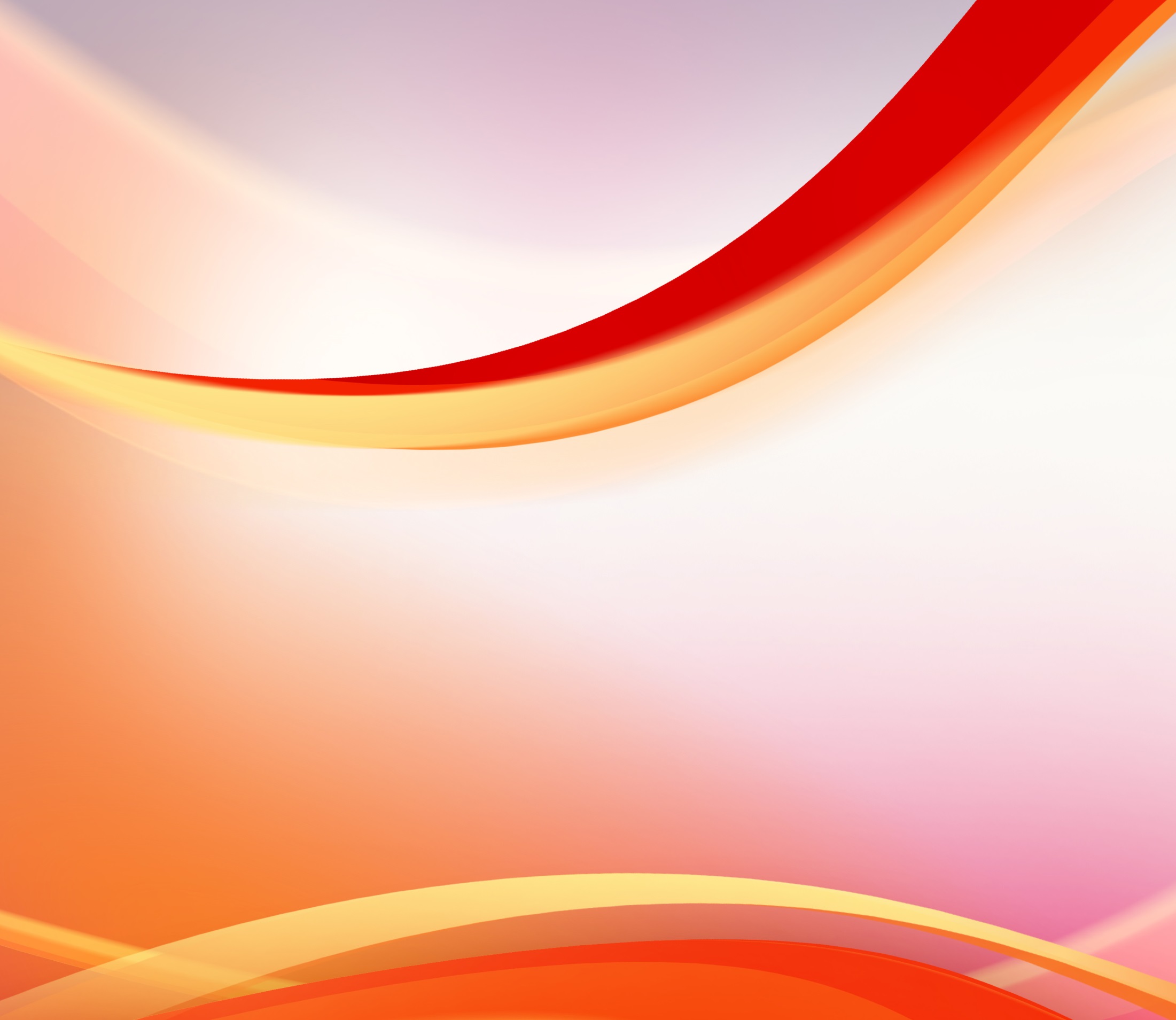 المواهب الروحيّة 
في الكنيسة
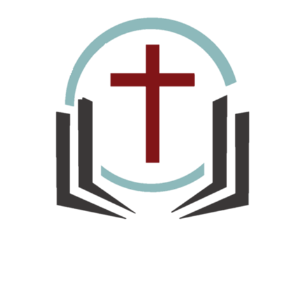 11وَلَكِنَّ هَذِهِ كُلَّهَا يَعْمَلُهَا الرُّوحُ الْوَاحِدُ بِعَيْنِهِ قَاسِماً لِكُلِّ وَاحِدٍ بِمُفْرَدِهِ كَمَا يَشَاءُ.
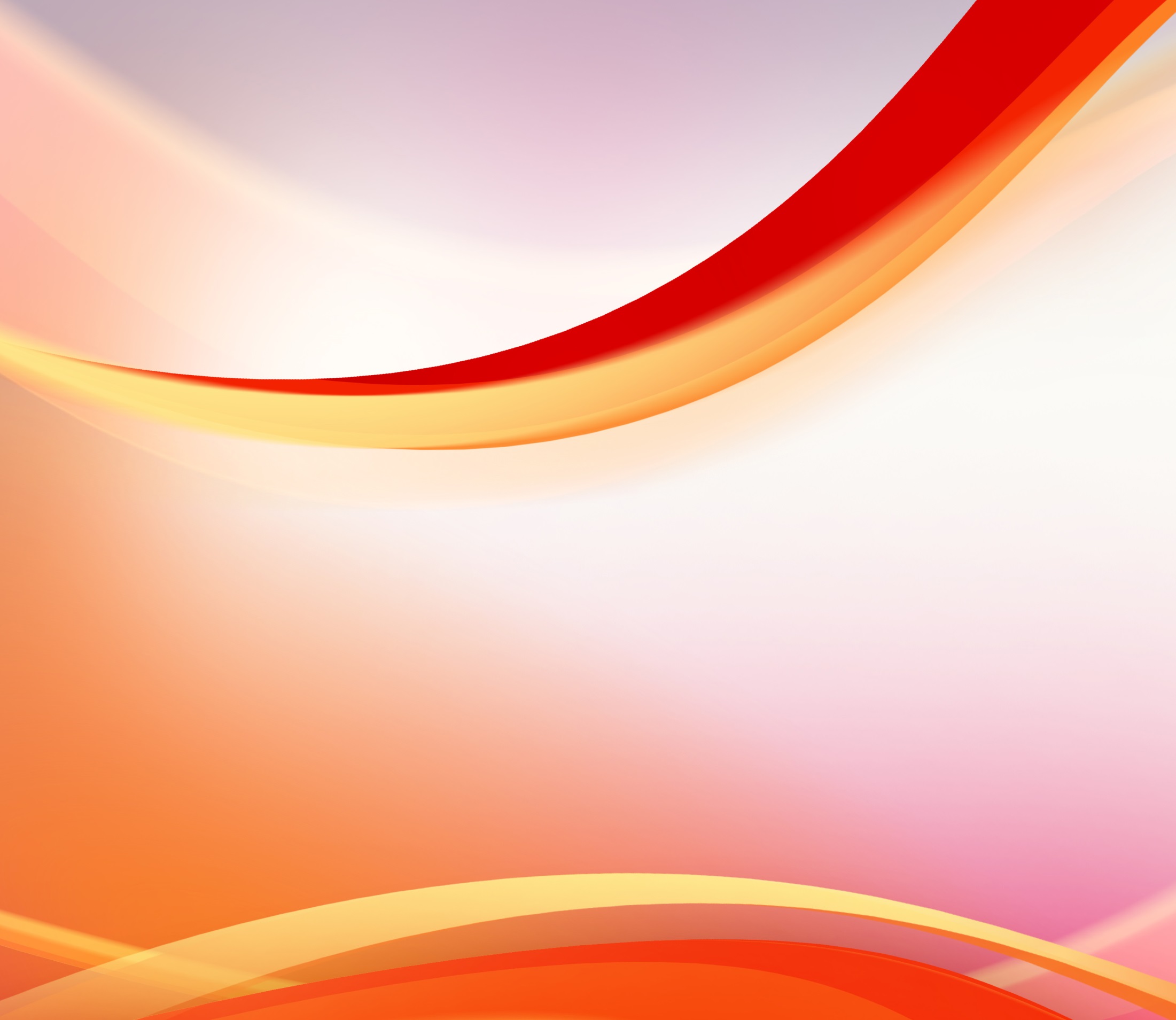 المواهب الروحيّة 
في الكنيسة
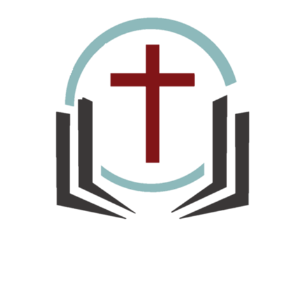 أوّلاً. المؤمنين معرضين لإساءة فهم واستخدام المواهب
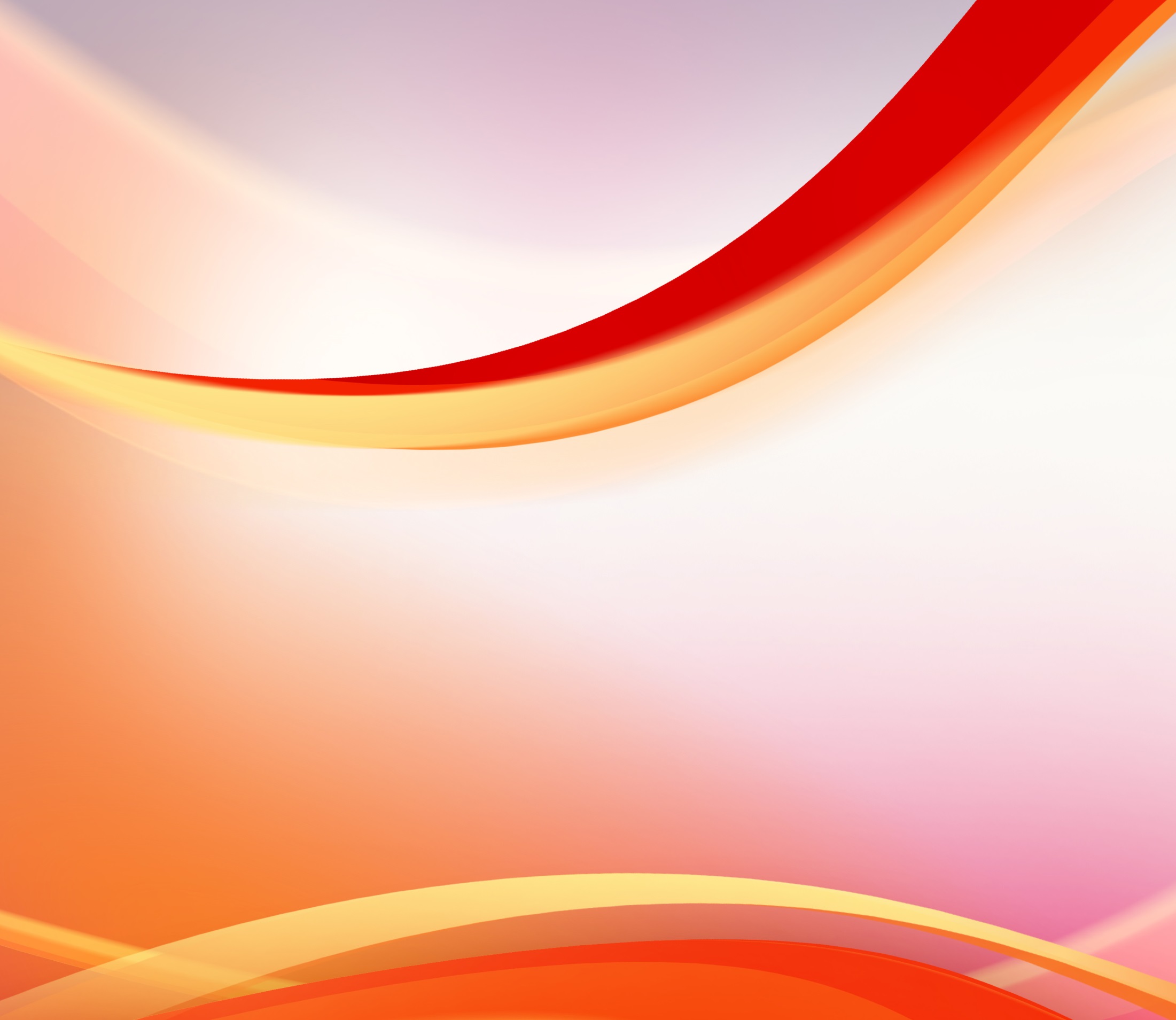 المواهب الروحيّة 
في الكنيسة
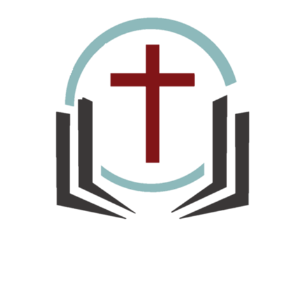 1وَأَمَّا مِنْ جِهَةِ الْمَوَاهِبِ الرُّوحِيَّةِ أَيُّهَا الإِخْوَةُ فَلَسْتُ أُرِيدُ أَنْ تَجْهَلُوا.
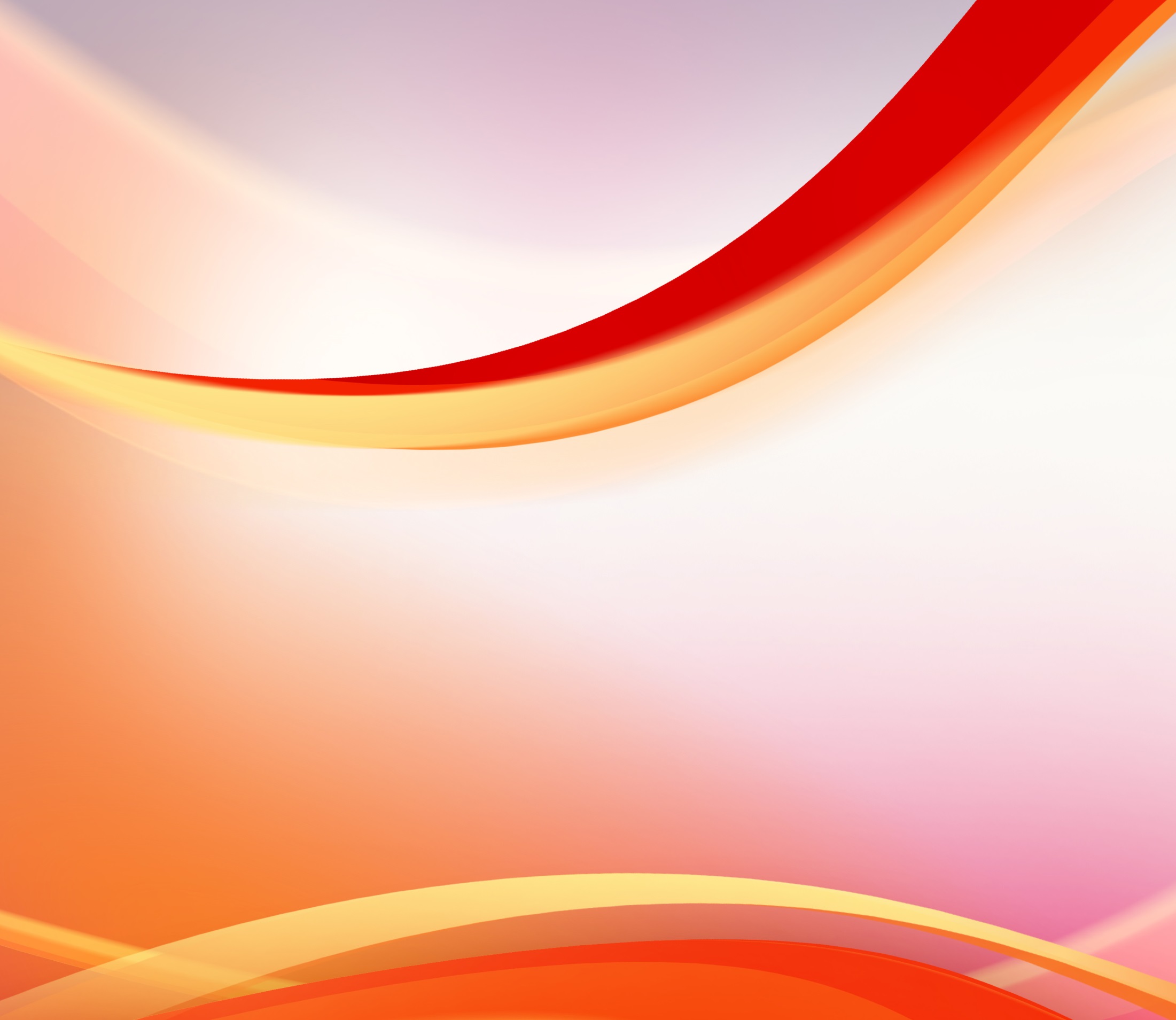 المواهب الروحيّة 
في الكنيسة
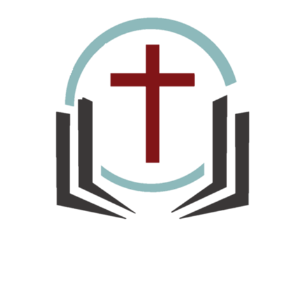 ثانياً. المؤمنين معرضين لتقديم خدمة للرّب بطرق العالم
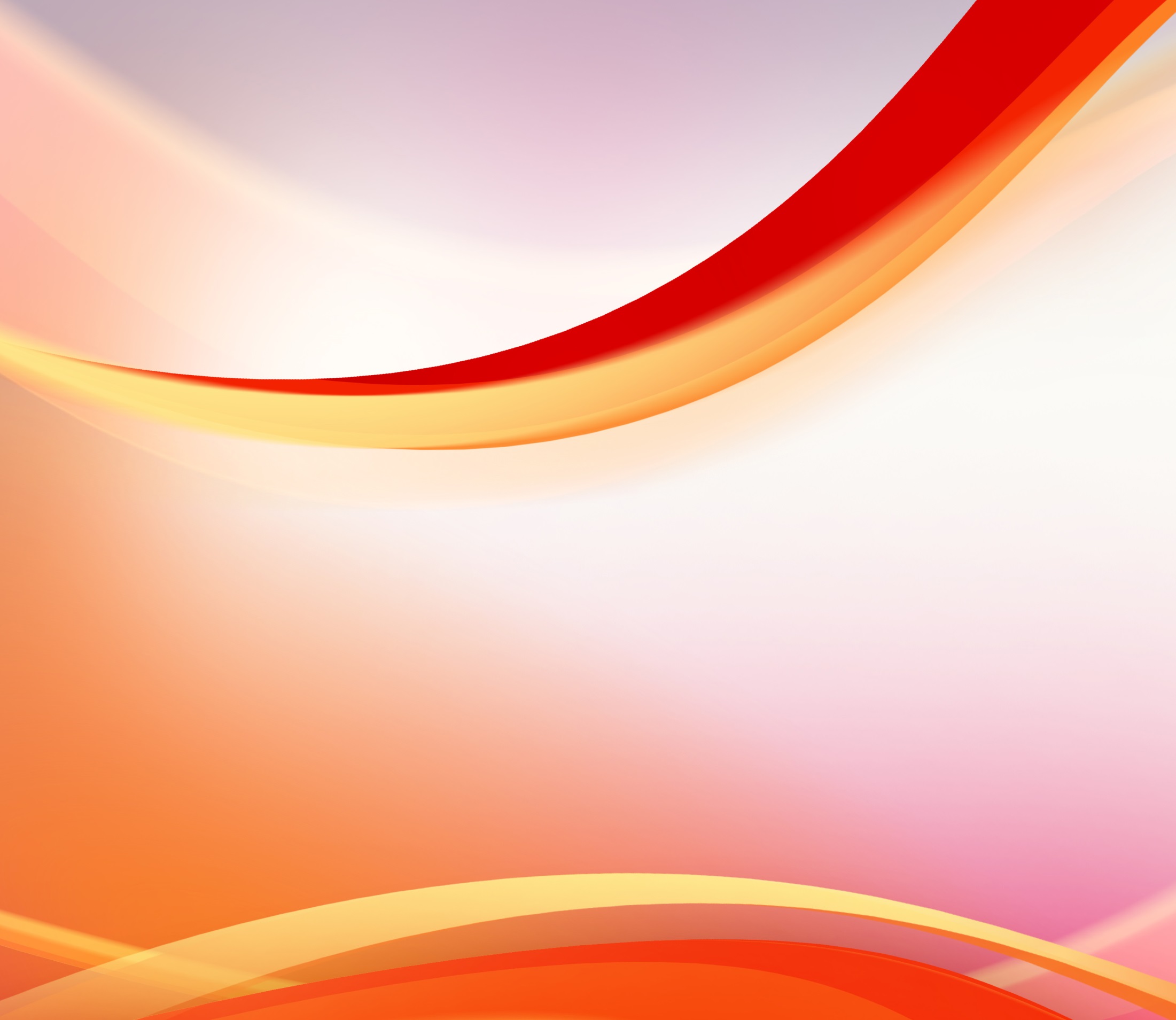 المواهب الروحيّة 
في الكنيسة
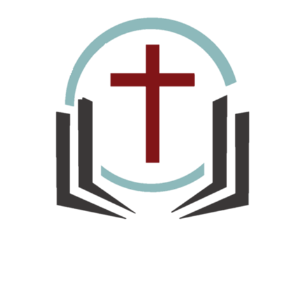 2أَنْتُمْ تَعْلَمُونَ أَنَّكُمْ كُنْتُمْ أُمَماً مُنْقَادِينَ إِلَى الأَوْثَانِ الْبُكْمِ كَمَا كُنْتُمْ تُسَاقُونَ.
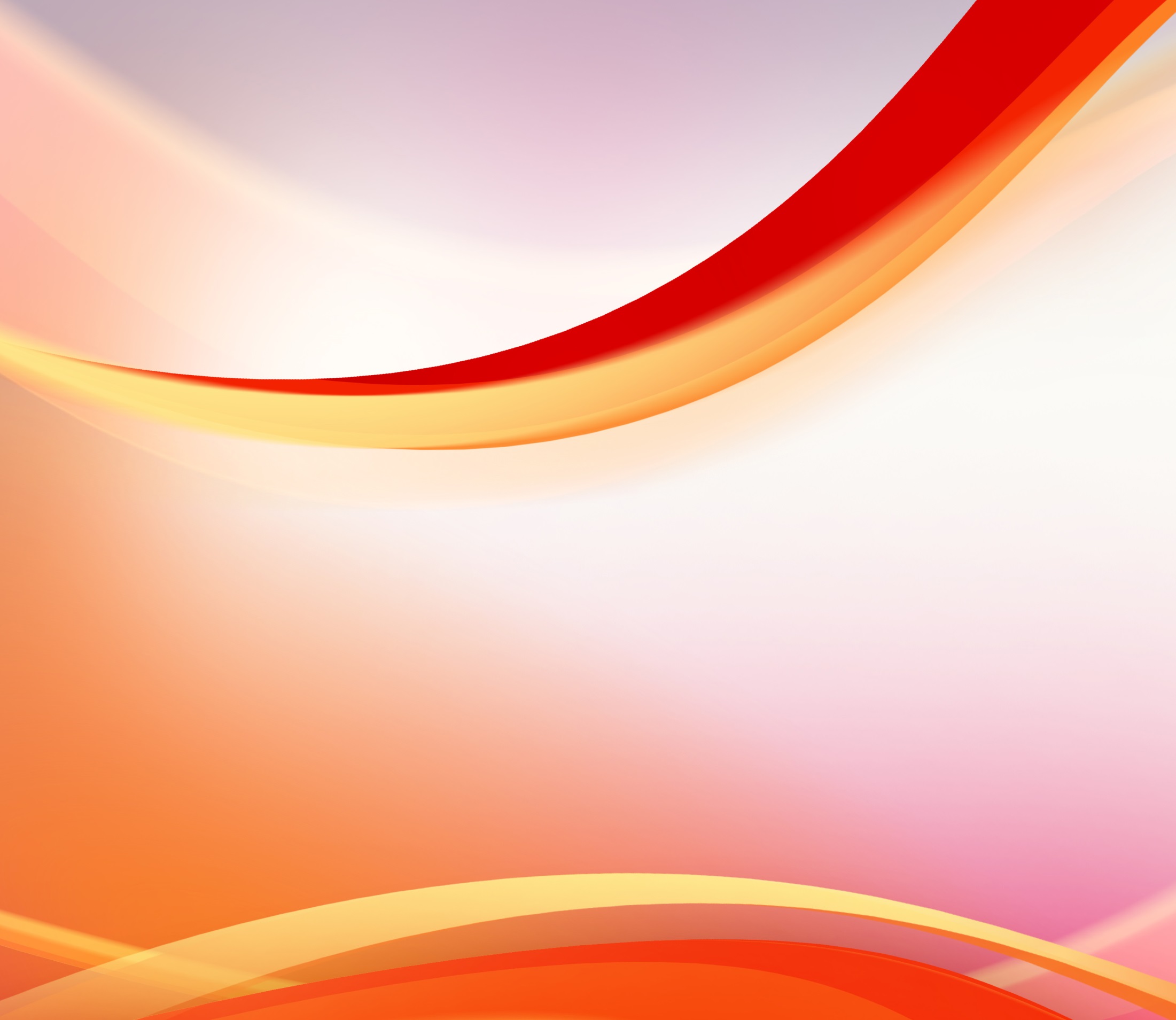 المواهب الروحيّة 
في الكنيسة
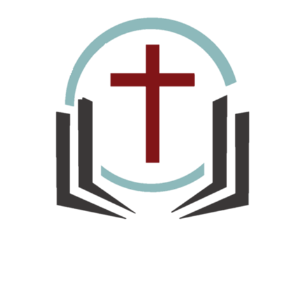 3لِذَلِكَ أُعَرِّفُكُمْ أَنْ لَيْسَ أَحَدٌ وَهُوَ يَتَكَلَّمُ بِرُوحِ اللهِ يَقُولُ: «يَسُوعُ أَنَاثِيمَا». وَلَيْسَ أَحَدٌ يَقْدِرُ أَنْ يَقُولَ: «يَسُوعُ رَبٌّ» إِلاَّ بِالرُّوحِ الْقُدُسِ.
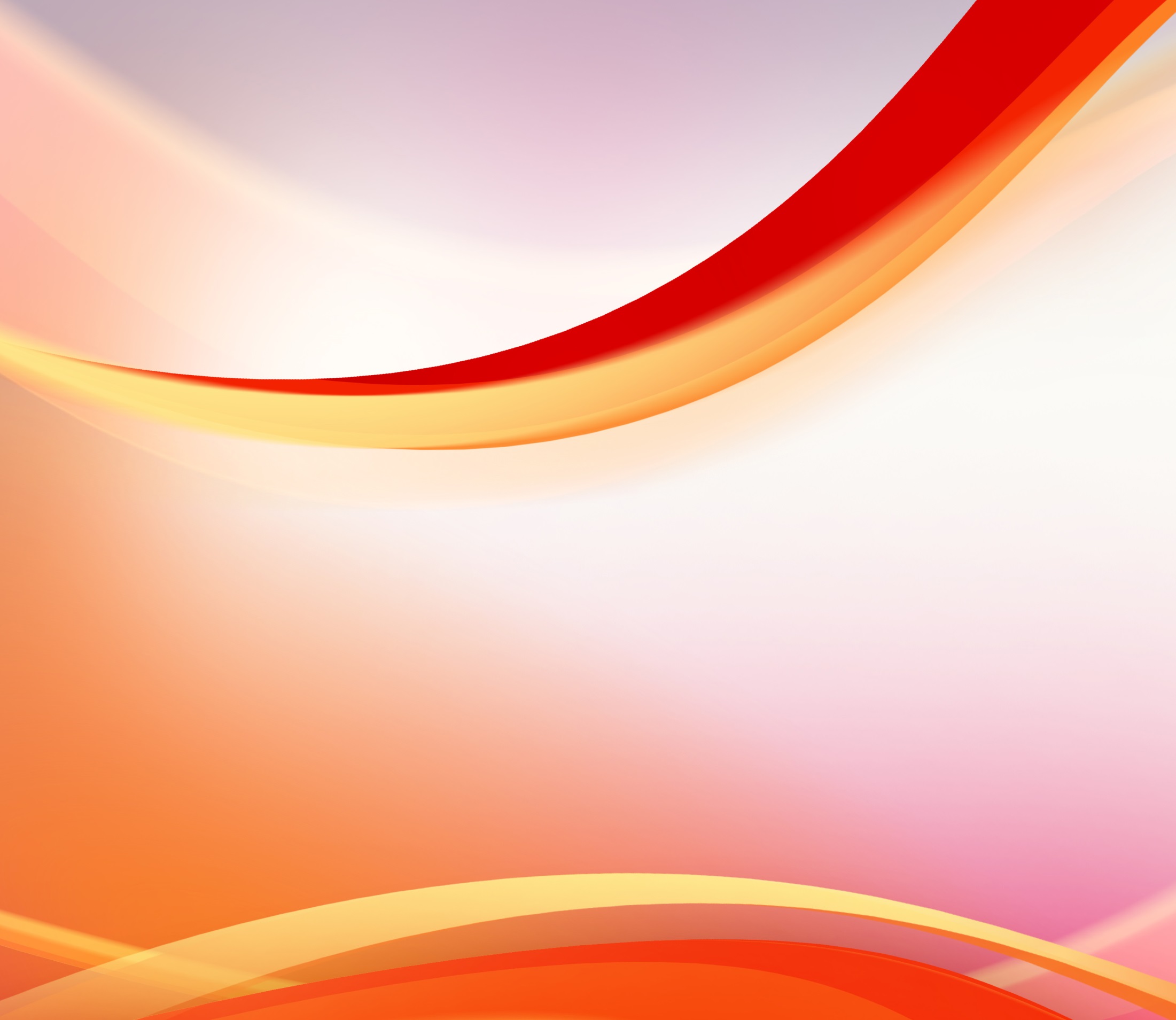 المواهب الروحيّة 
في الكنيسة
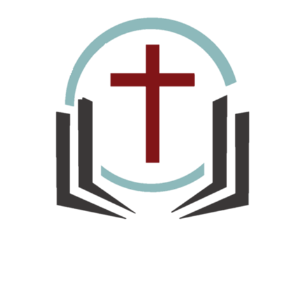 ثالثاً. المواهب هي أعمال متنوّعة تحت سلطان الله
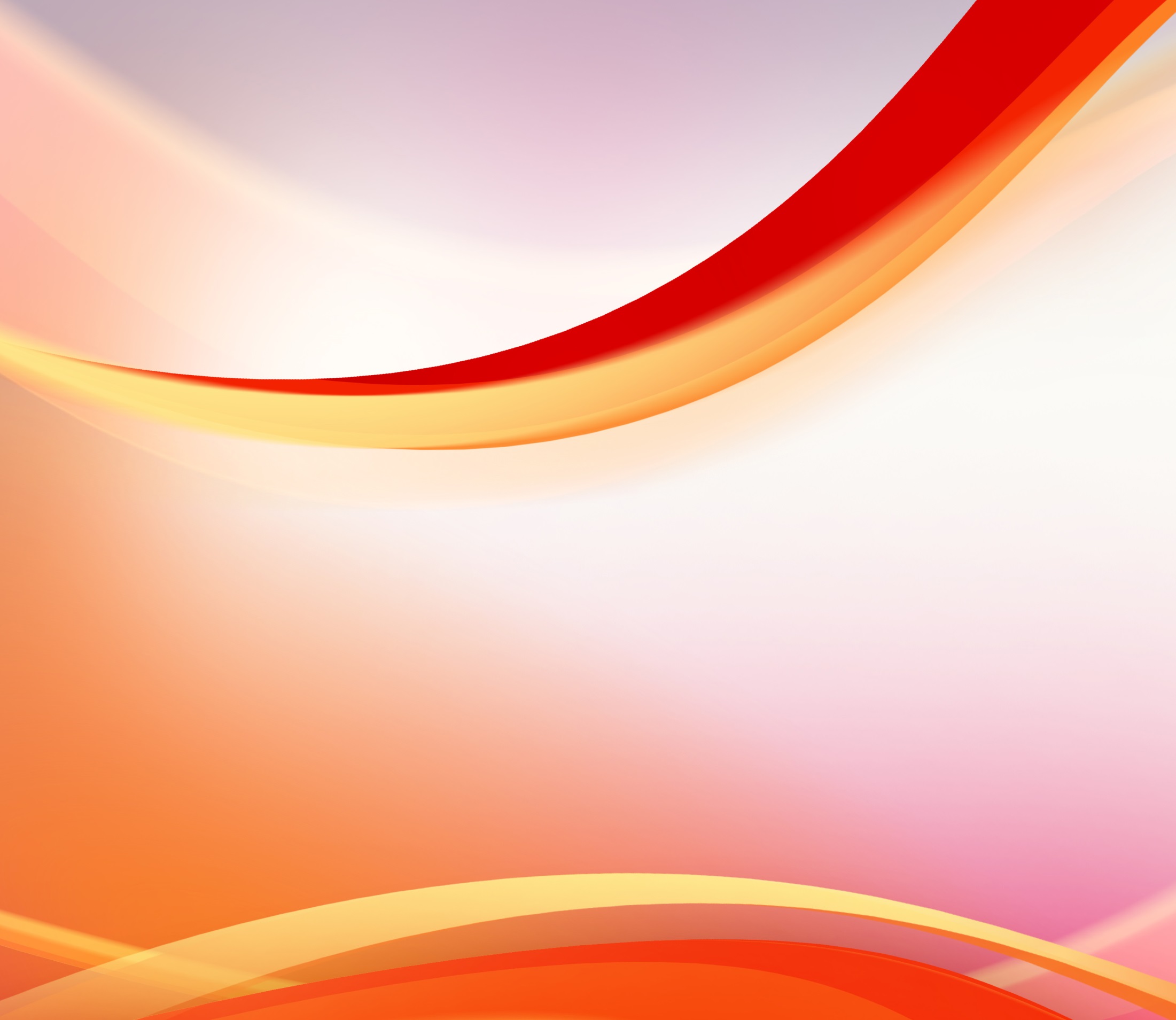 المواهب الروحيّة 
في الكنيسة
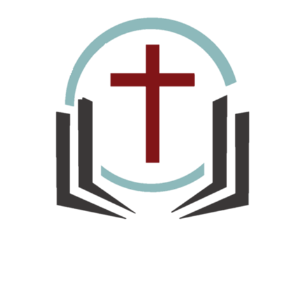 4فَأَنْوَاعُ مَوَاهِبَ مَوْجُودَةٌ وَلَكِنَّ الرُّوحَ وَاحِدٌ. 5وَأَنْوَاعُ خِدَمٍ مَوْجُودَةٌ وَلَكِنَّ الرَّبَّ وَاحِدٌ. 6وَأَنْوَاعُ أَعْمَالٍ مَوْجُودَةٌ وَلَكِنَّ اللهَ وَاحِدٌ الَّذِي يَعْمَلُ الْكُلَّ فِي الْكُلِّ.
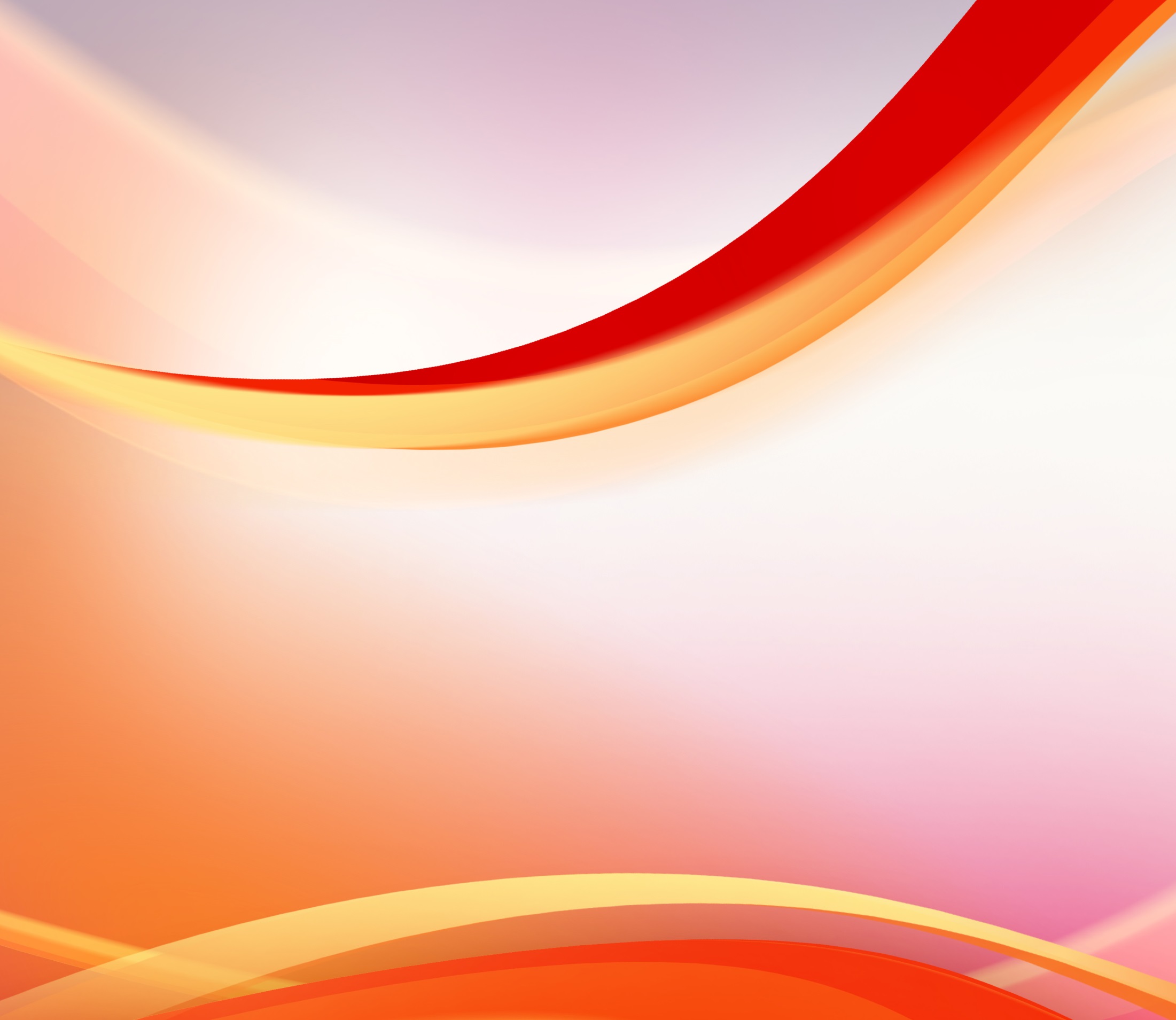 المواهب الروحيّة 
في الكنيسة
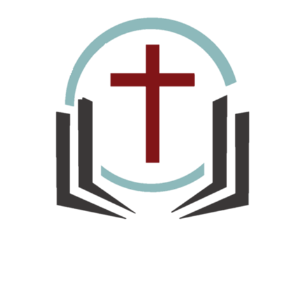 ... وَلَكِنَّ الرُّوحَ وَاحِدٌ. ... وَلَكِنَّ الرَّبَّ وَاحِدٌ. ... وَلَكِنَّ اللهَ وَاحِدٌ الَّذِي يَعْمَلُ الْكُلَّ فِي الْكُلِّ.
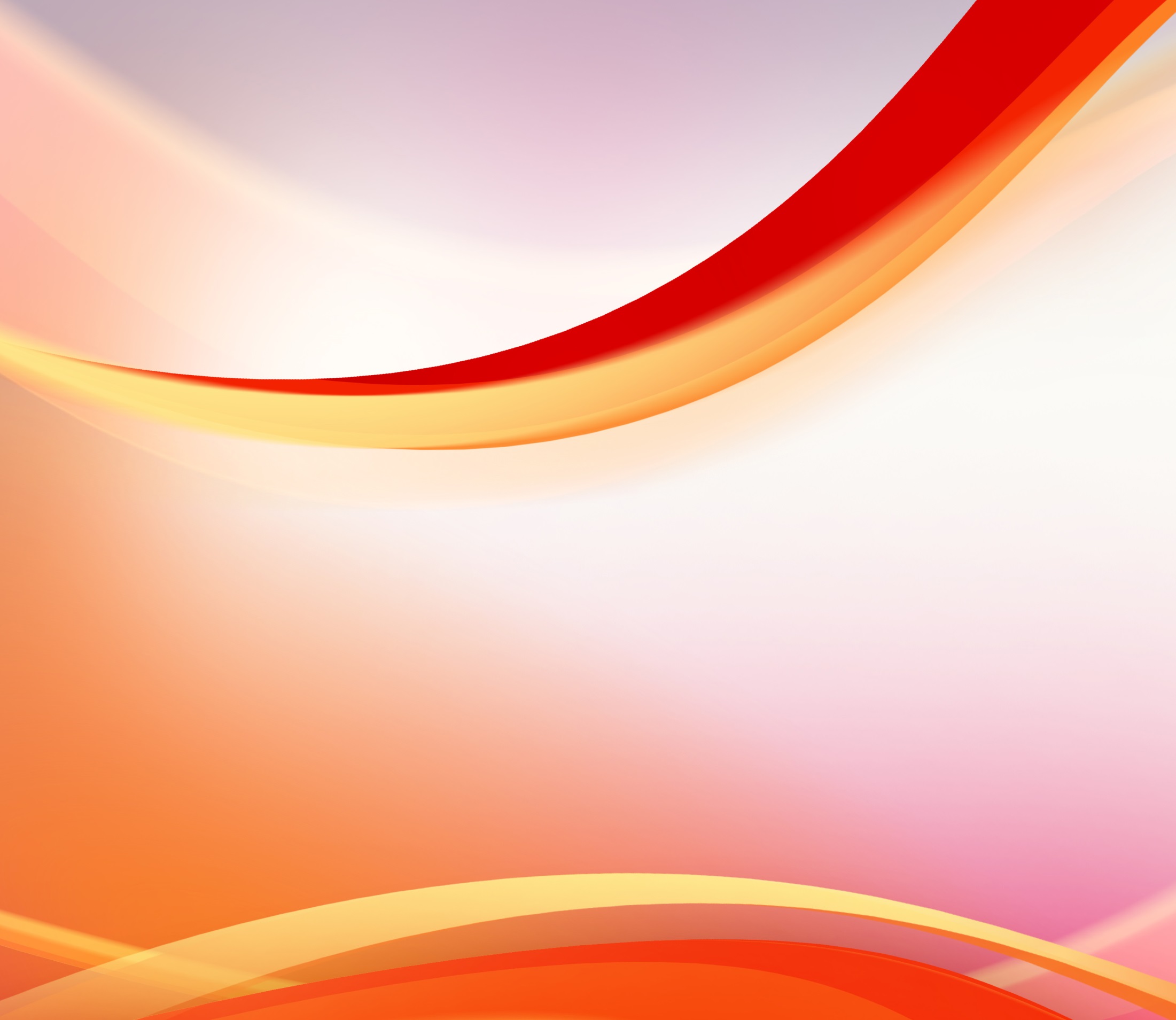 المواهب الروحيّة 
في الكنيسة
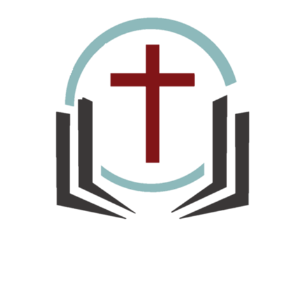 الَّذِي يَعْمَلُ الْكُلَّ فِي الْكُلِّ.
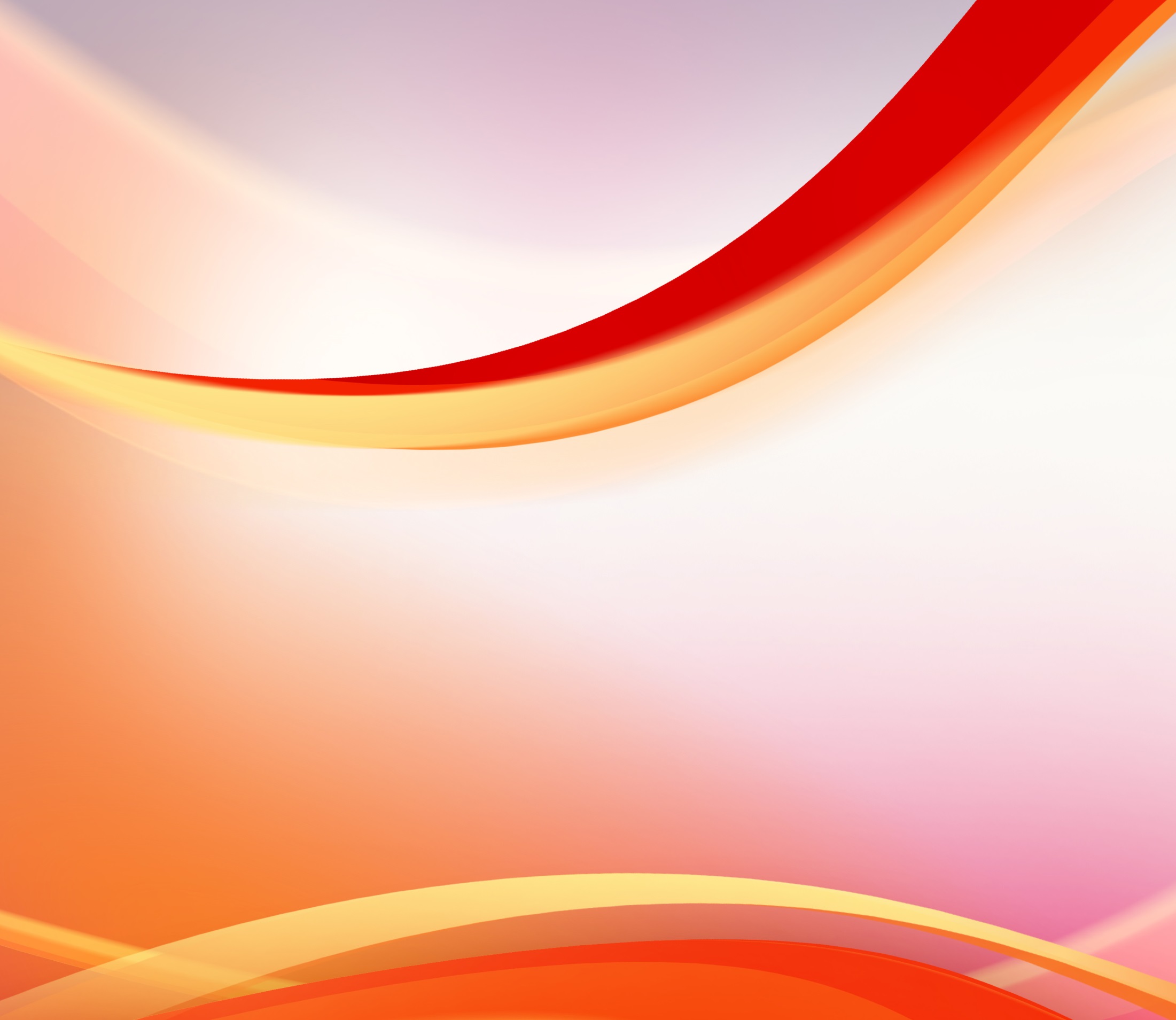 المواهب الروحيّة 
في الكنيسة
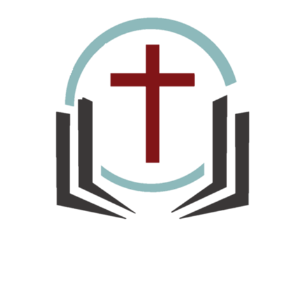 رابعاً.  غاية المواهب هو اظهار الروح للمنفعة
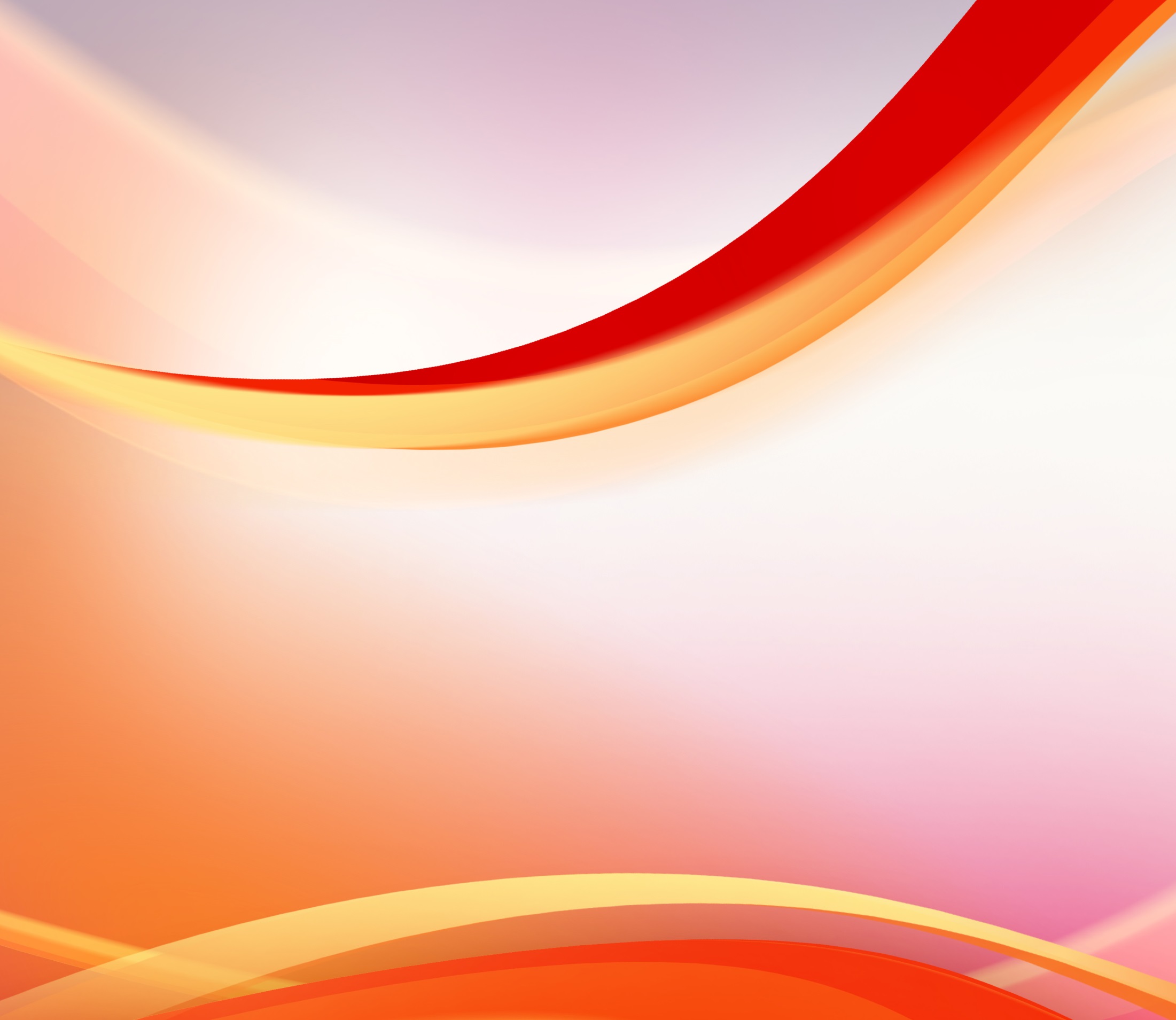 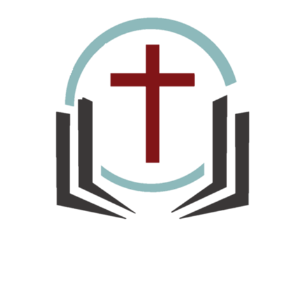 اف 4: 12
لأَجْلِ تَكْمِيلِ الْقِدِّيسِينَ لِعَمَلِ الْخِدْمَةِ،
 لِبُنْيَانِ جَسَدِ الْمَسِيحِ
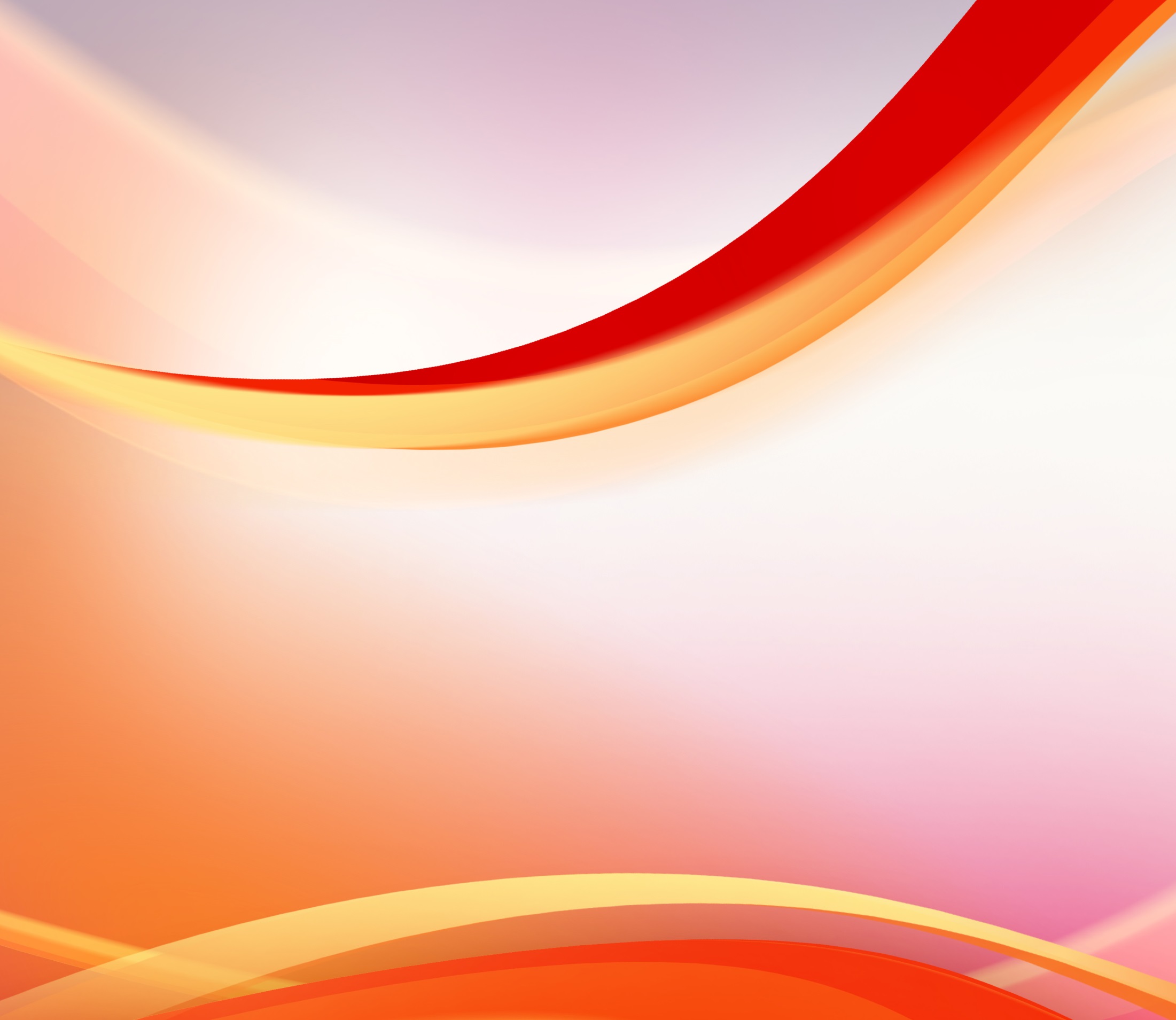 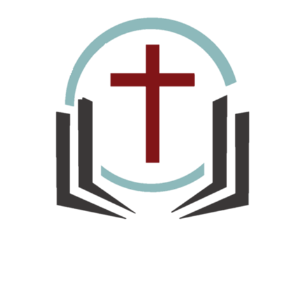 اف 4: 11و12
11وَهُوَ أَعْطَى الْبَعْضَ أَنْ يَكُونُوا رُسُلاً، وَالْبَعْضَ أَنْبِيَاءَ، وَالْبَعْضَ مُبَشِّرِينَ، وَالْبَعْضَ رُعَاةً وَمُعَلِّمِينَ،
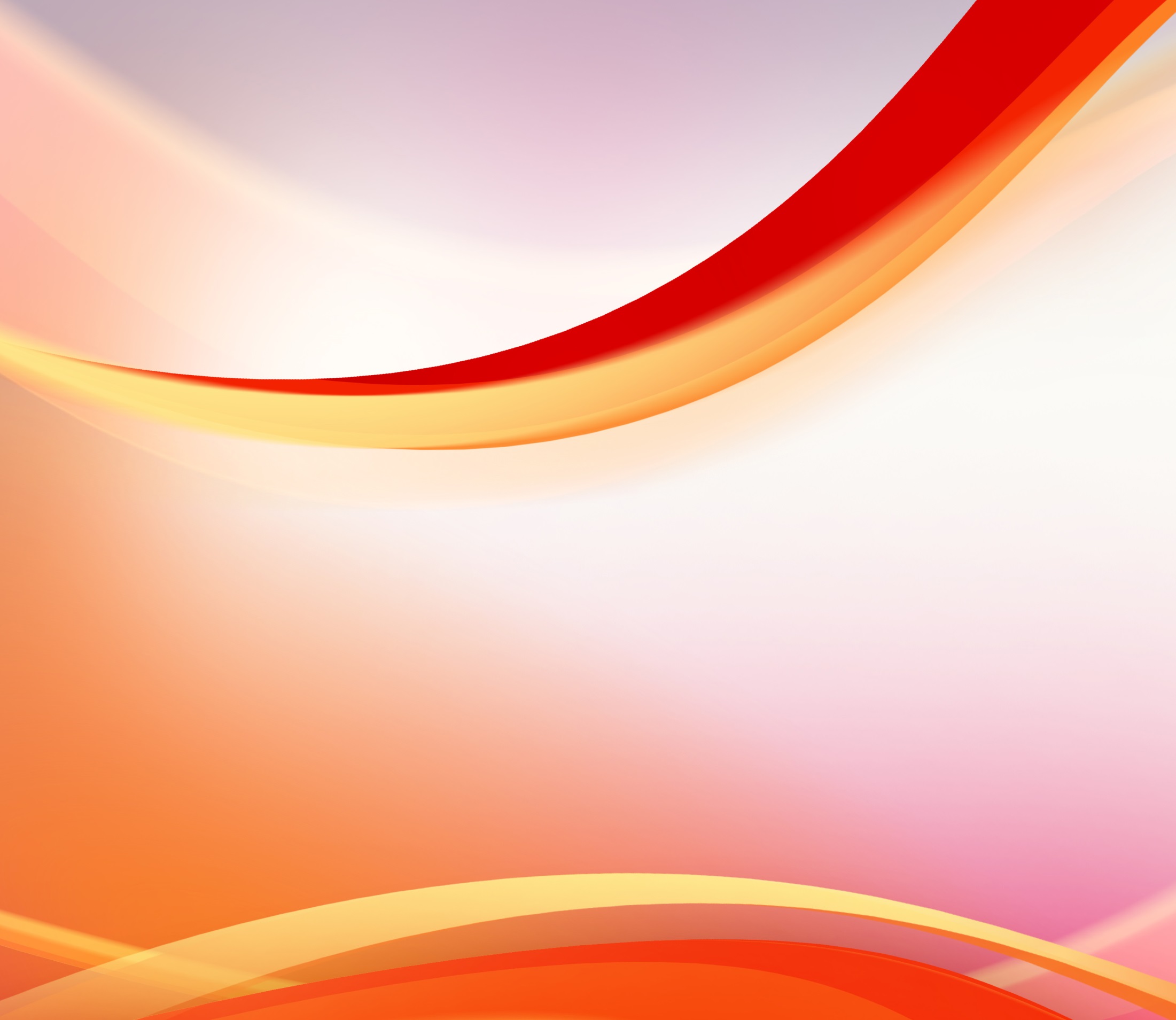 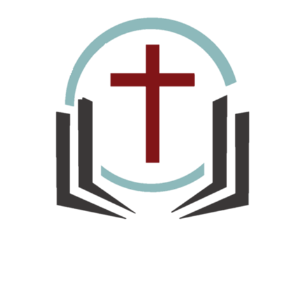 اف 4: 11و12
12لأَجْلِ تَكْمِيلِ الْقِدِّيسِينَ، لِعَمَلِ الْخِدْمَةِ، لِبُنْيَانِ جَسَدِ الْمَسِيحِ
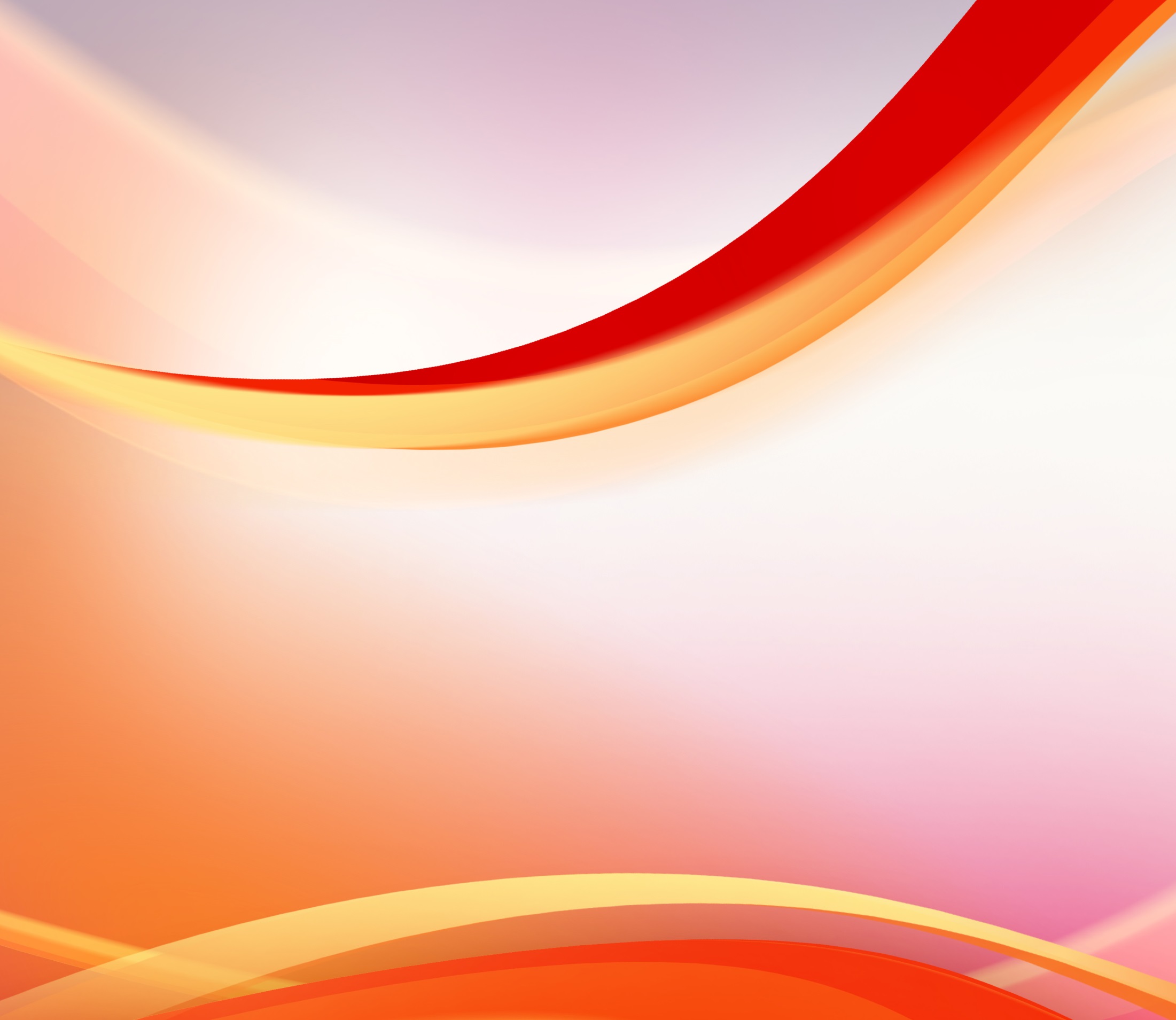 رومية 12: 4-8
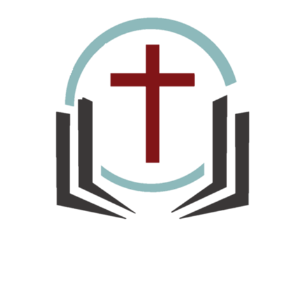 4فَإِنَّهُ كَمَا فِي جَسَدٍ وَاحِدٍ لَنَا أَعْضَاءٌ كَثِيرَةٌ وَلَكِنْ لَيْسَ جَمِيعُ الأَعْضَاءِ لَهَا عَمَلٌ وَاحِدٌ
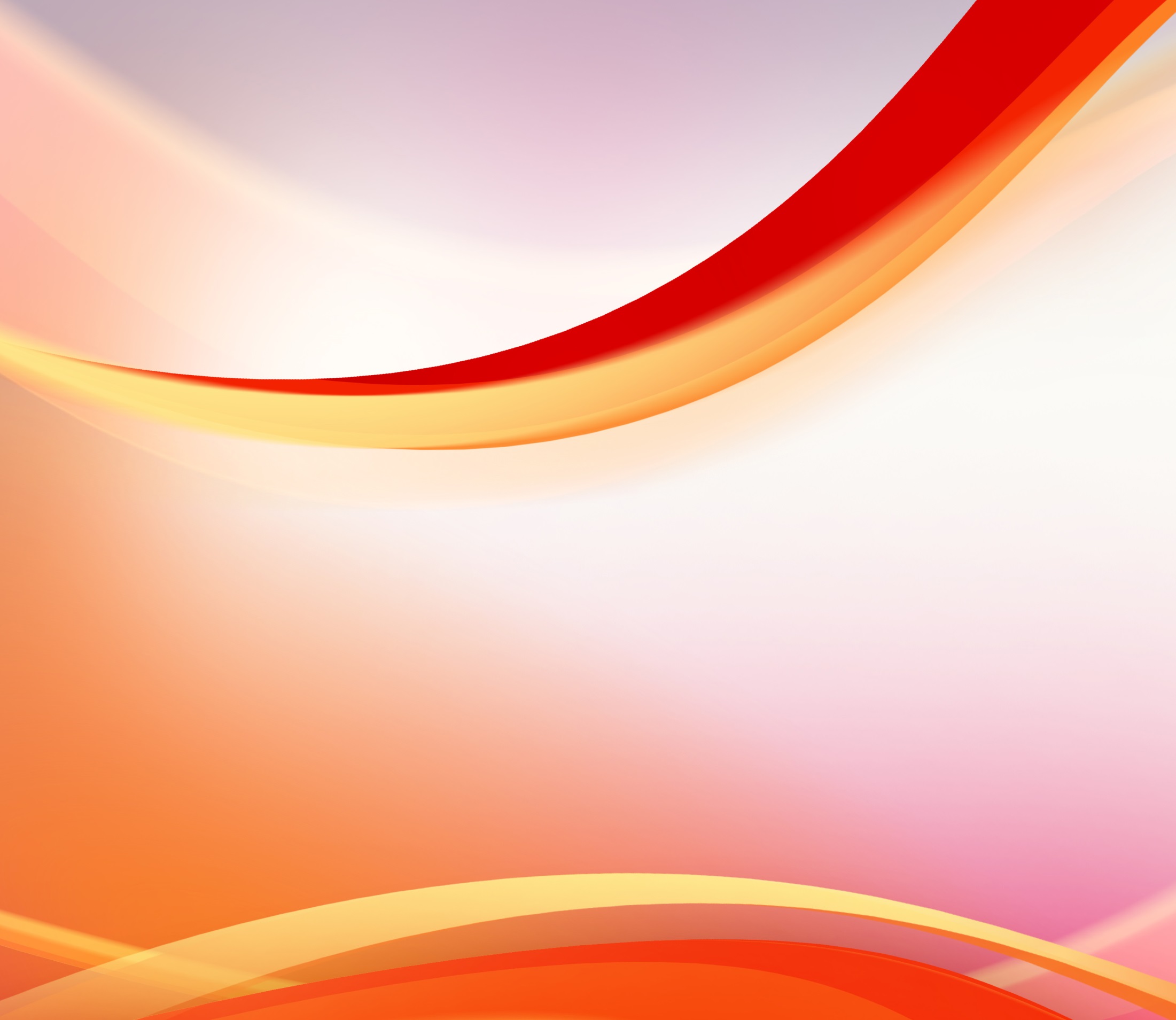 رومية 12: 4-8
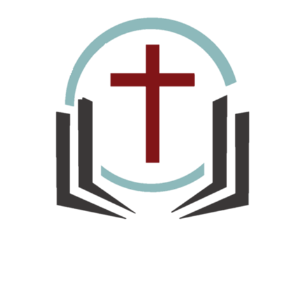 5هَكَذَا نَحْنُ الْكَثِيرِينَ: جَسَدٌ وَاحِدٌ فِي الْمَسِيحِ وَأَعْضَاءٌ بَعْضاً لِبَعْضٍ كُلُّ وَاحِدٍ لِلآخَرِ.
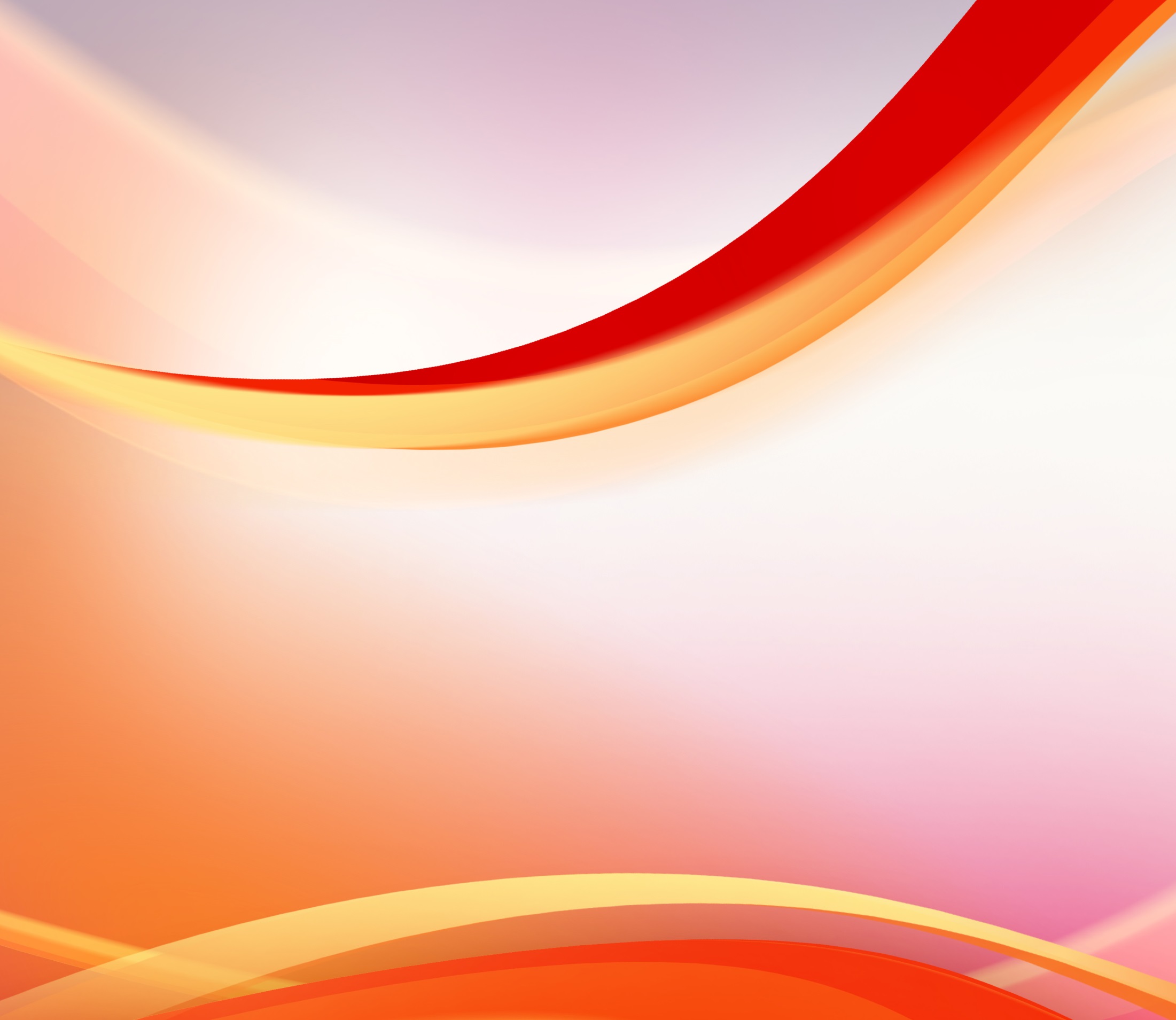 رومية 12: 4-8
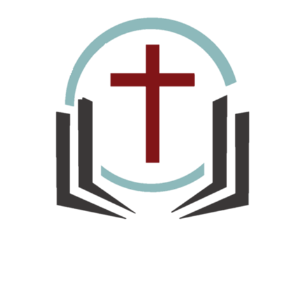 6وَلَكِنْ لَنَا مَوَاهِبُ مُخْتَلِفَةٌ بِحَسَبِ النِّعْمَةِ الْمُعْطَاةِ لَنَا: أَنُبُوَّةٌ فَبِالنِّسْبَةِ إِلَى الإِيمَانِ
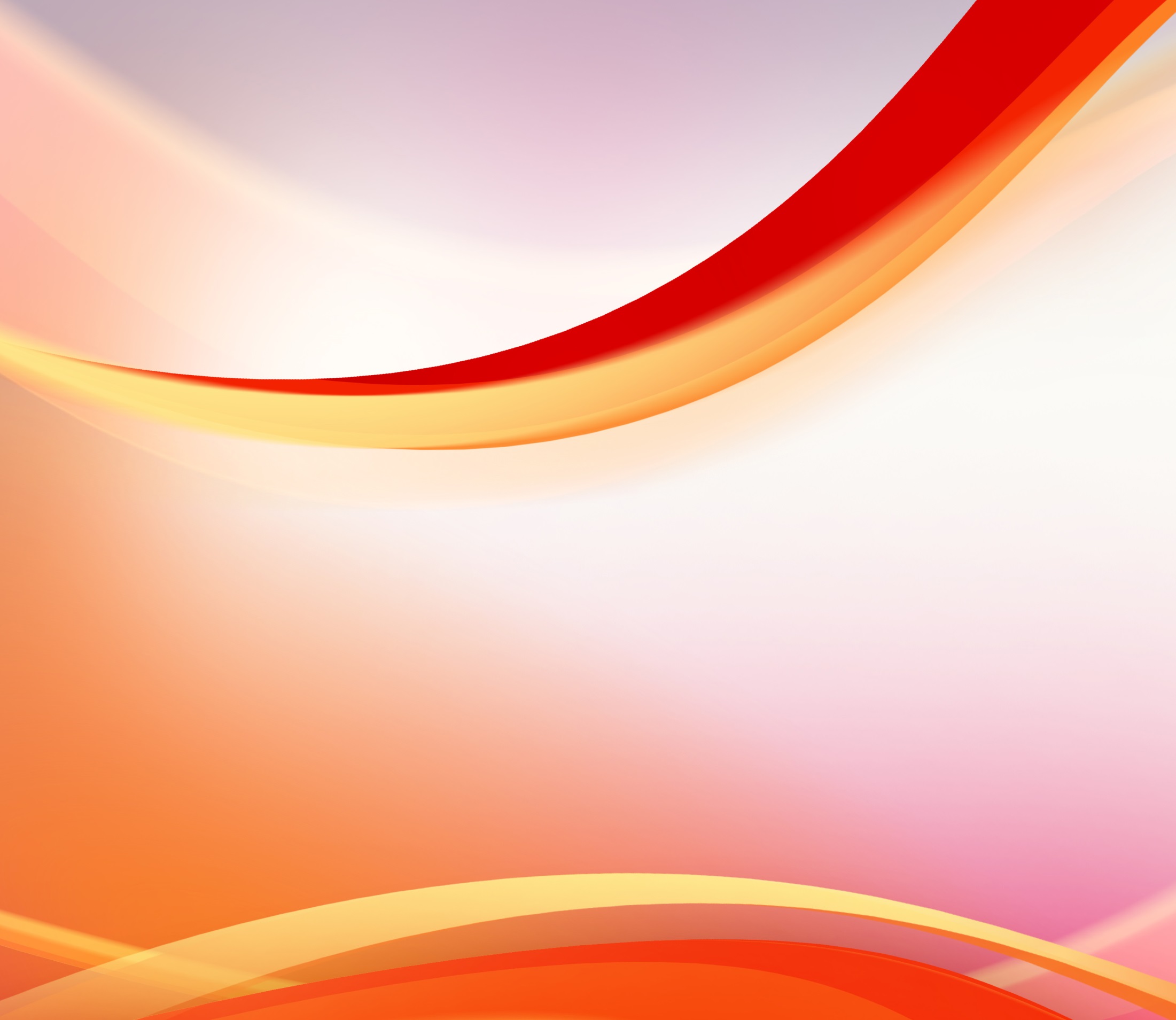 رومية 12: 4-8
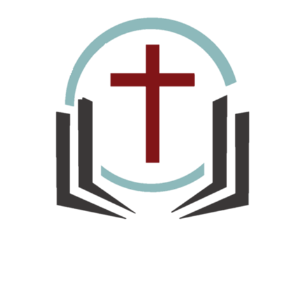 7أَمْ خِدْمَةٌ فَفِي الْخِدْمَةِ أَمِ الْمُعَلِّمُ فَفِي التَّعْلِيمِ
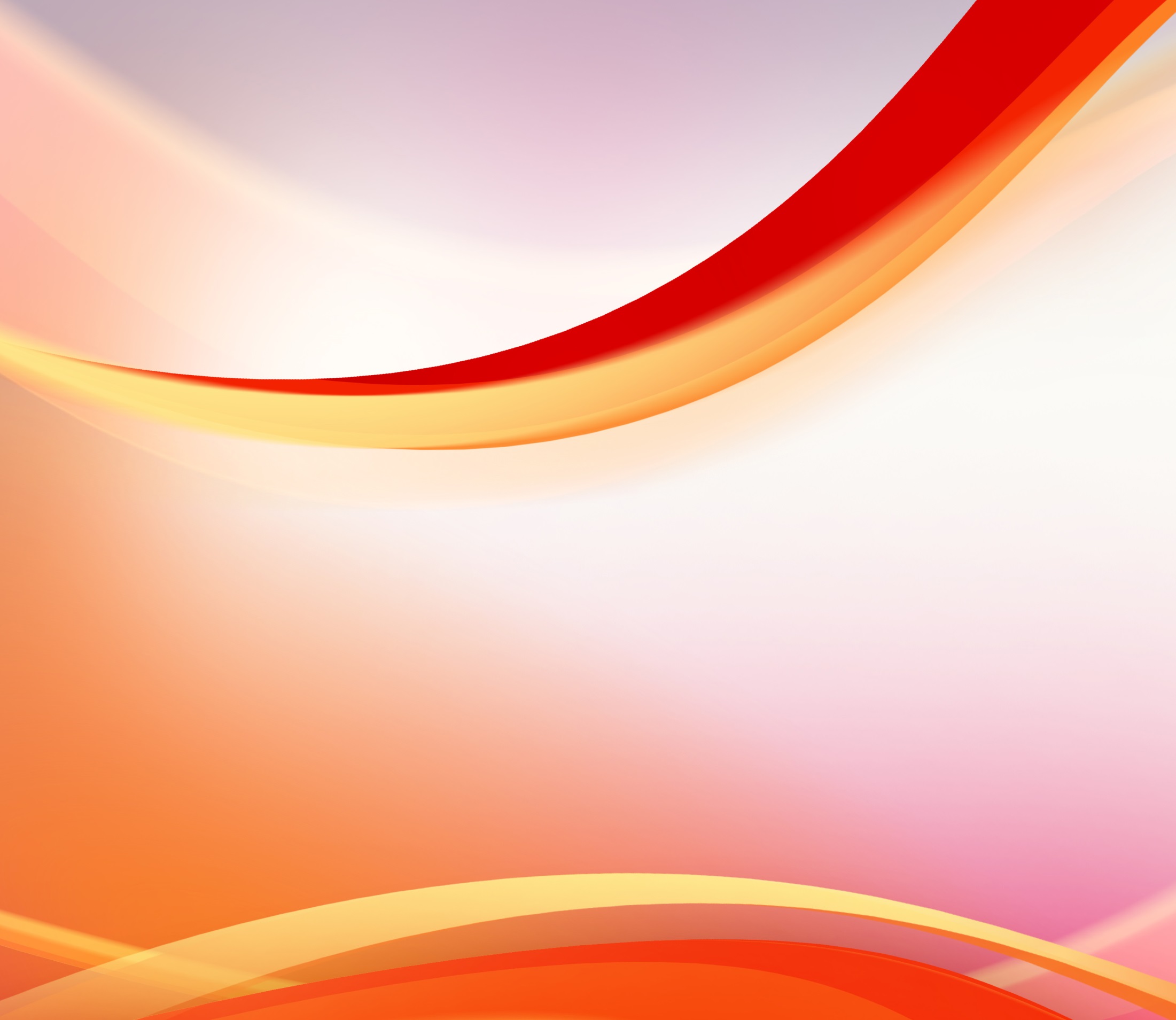 رومية 12: 4-8
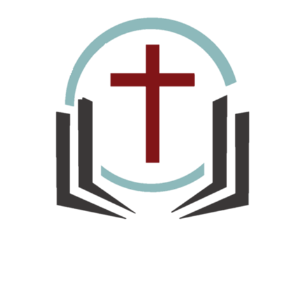 8أَمِ الْوَاعِظُ فَفِي الْوَعْظِ الْمُعْطِي فَبِسَخَاءٍ الْمُدَبِّرُ فَبِاجْتِهَادٍ الرَّاحِمُ فَبِسُرُورٍ.
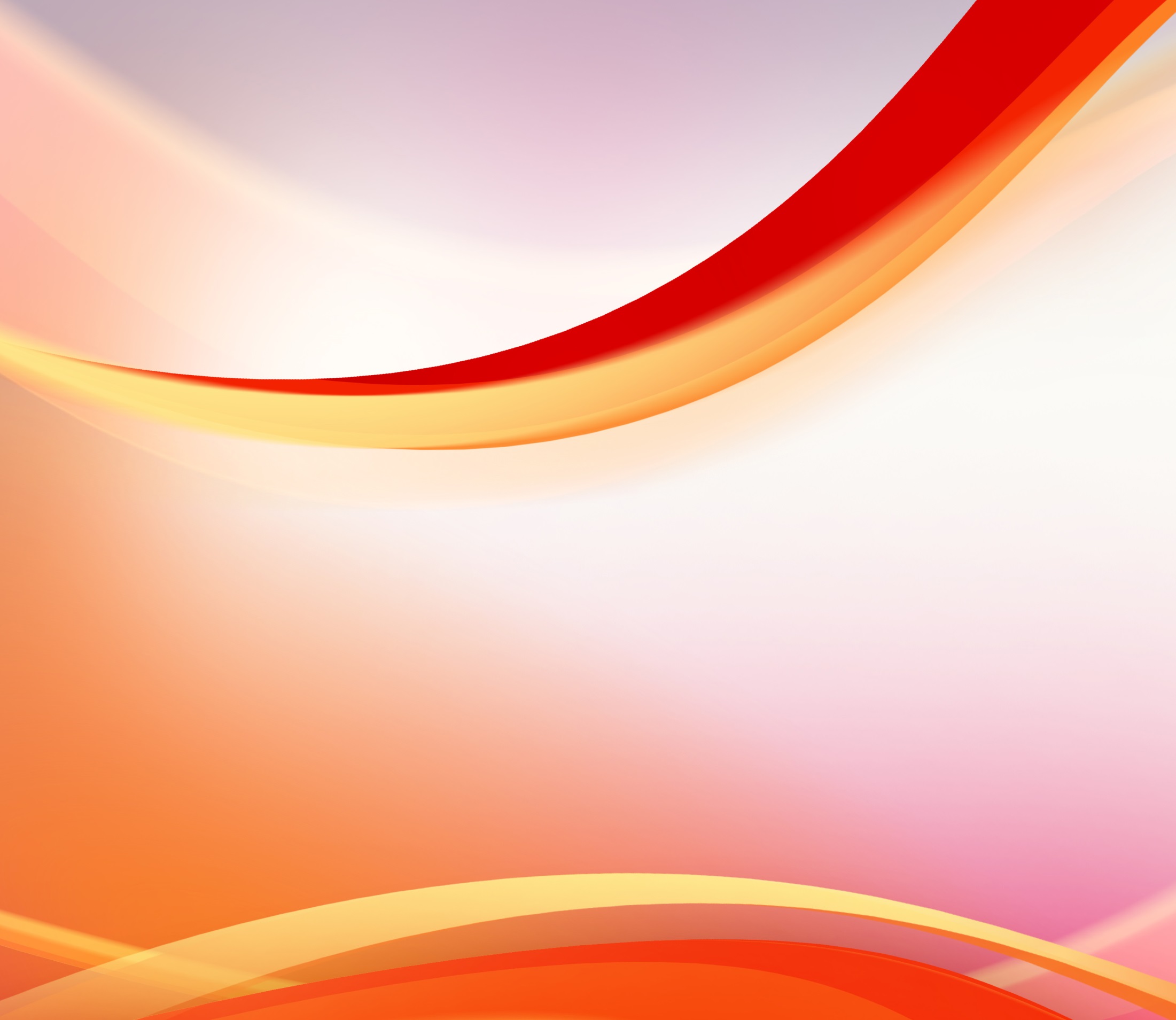 المواهب الروحيّة 
في الكنيسة
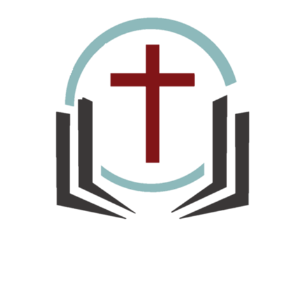 خامساً. الروح القدس هو مَن يقسّم المواهب
 للمؤمنين في الكنيسة
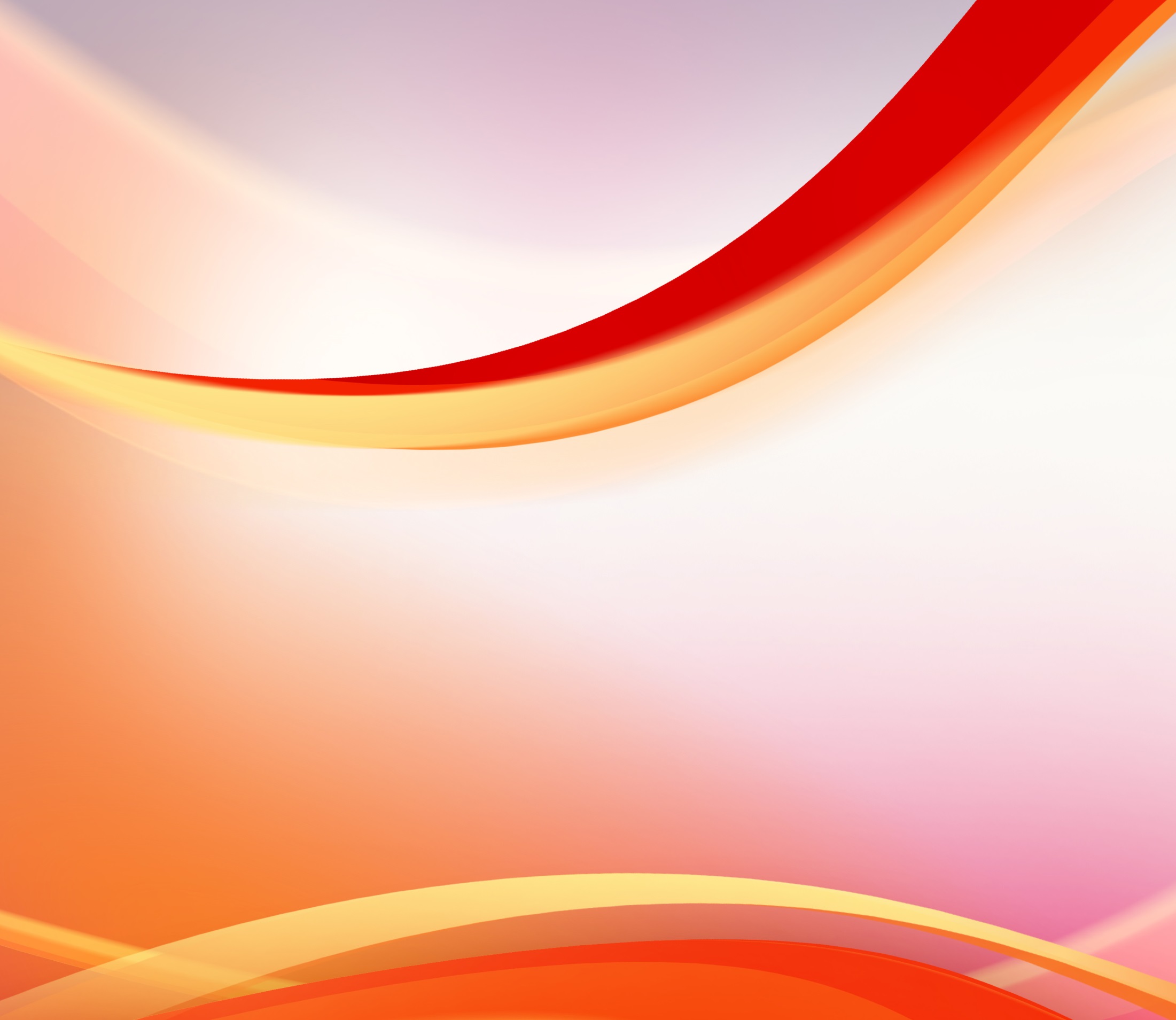 المواهب الروحيّة 
في الكنيسة
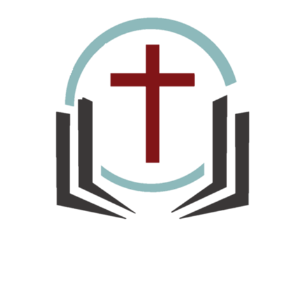 7وَلَكِنَّهُ لِكُلِّ وَاحِدٍ يُعْطَى إِظْهَارُ الرُّوحِ لِلْمَنْفَعَةِ. 8فَإِنَّهُ لِوَاحِدٍ يُعْطَى بِالرُّوحِ كَلاَمُ حِكْمَةٍ. وَلِآخَرَ كَلاَمُ عِلْمٍ بِحَسَبِ الرُّوحِ الْوَاحِدِ.
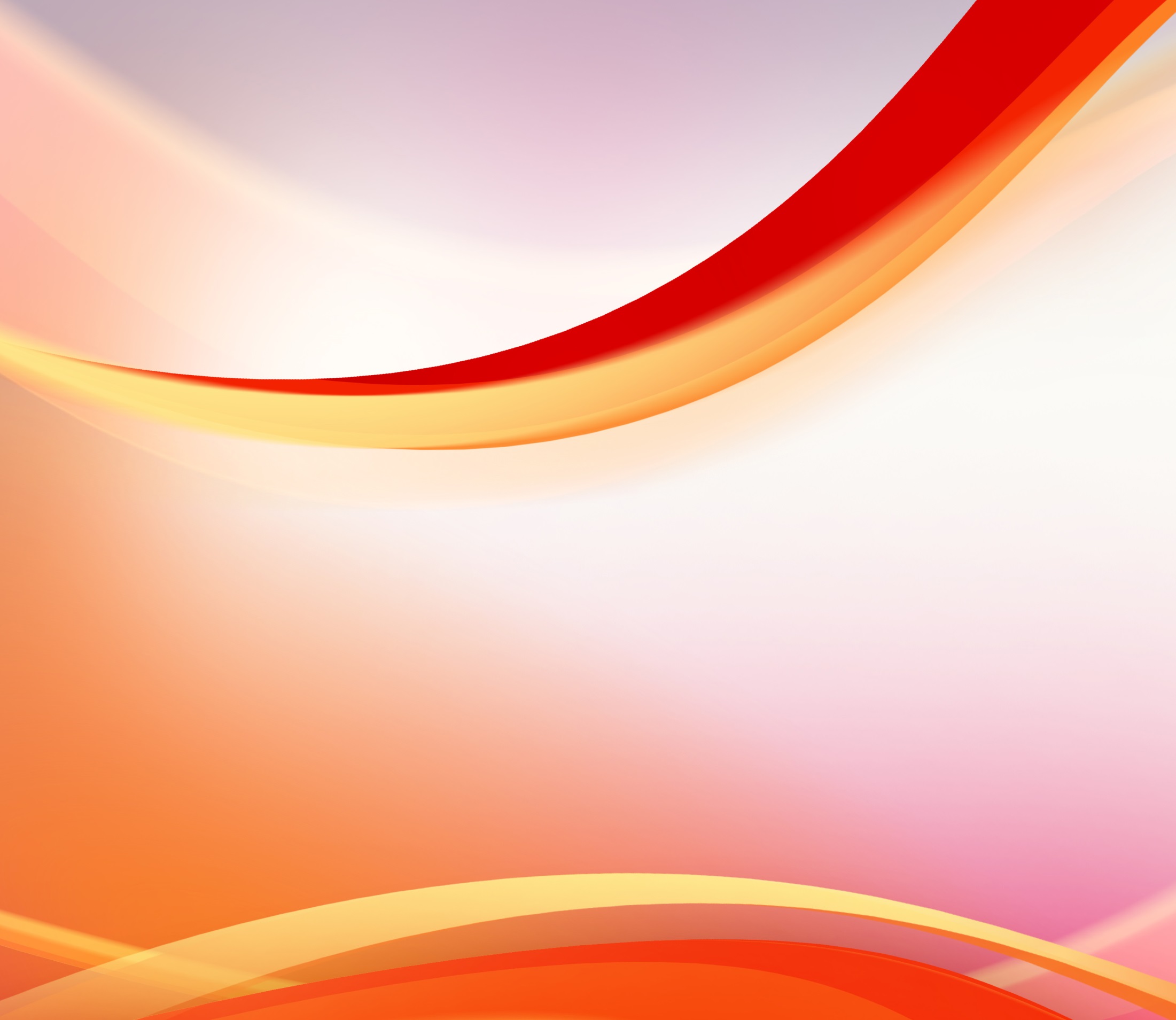 المواهب الروحيّة 
في الكنيسة
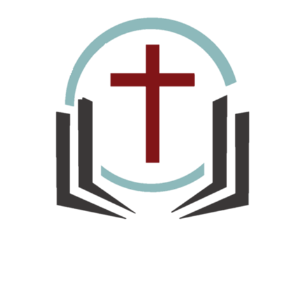 9وَلِآخَرَ إِيمَانٌ بِالرُّوحِ الْوَاحِدِ. وَلِآخَرَ مَوَاهِبُ شِفَاءٍ بِالرُّوحِ الْوَاحِدِ.
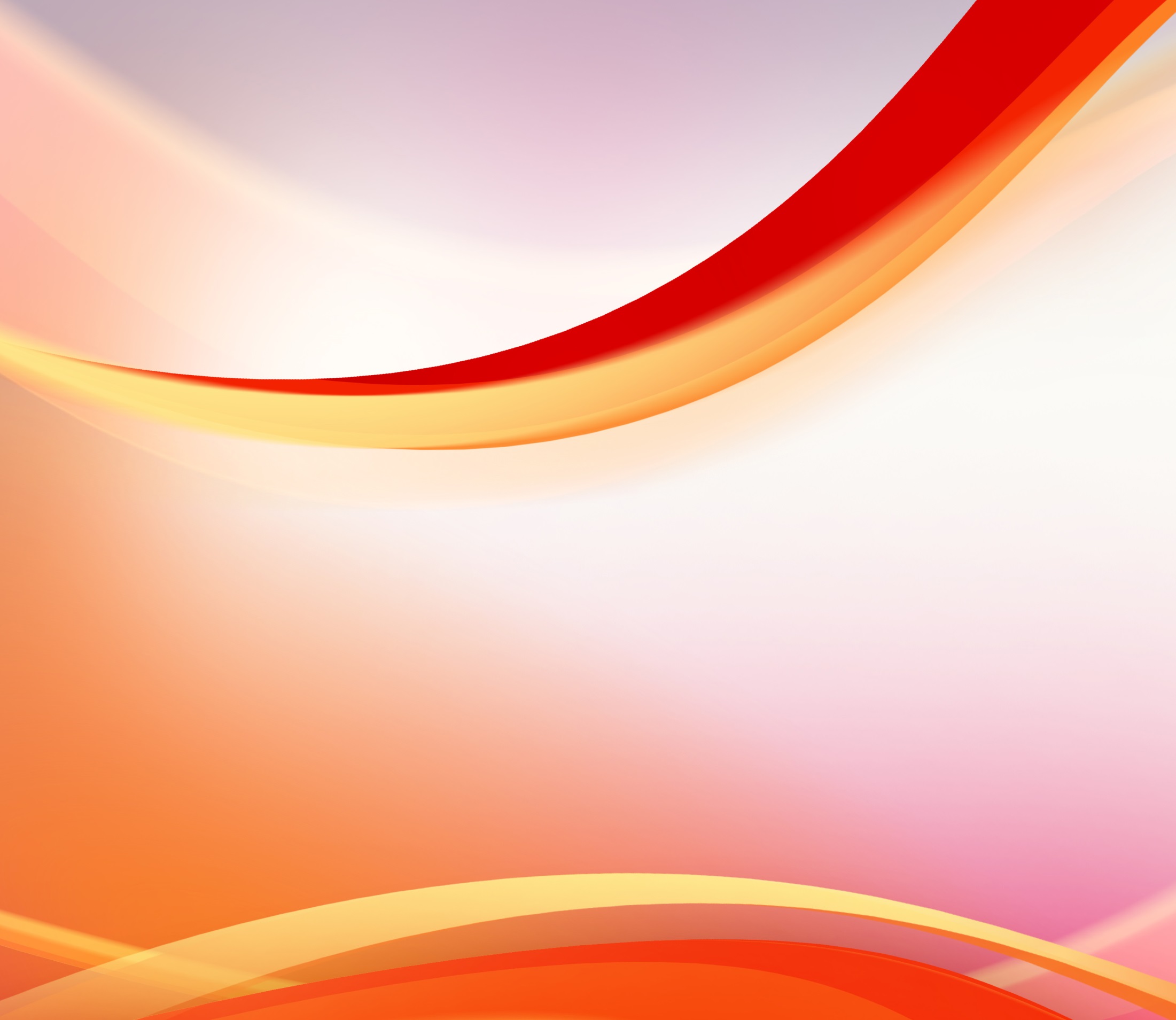 المواهب الروحيّة 
في الكنيسة
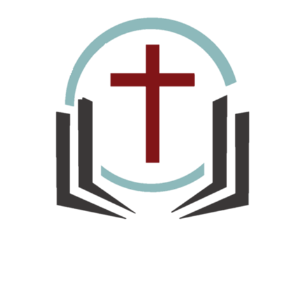 10وَلِآخَرَ عَمَلُ قُوَّاتٍ وَلِآخَرَ نُبُوَّةٌ وَلِآخَرَ تَمْيِيزُ الأَرْوَاحِ وَلِآخَرَ أَنْوَاعُ أَلْسِنَةٍ وَلِآخَرَ تَرْجَمَةُ أَلْسِنَةٍ.
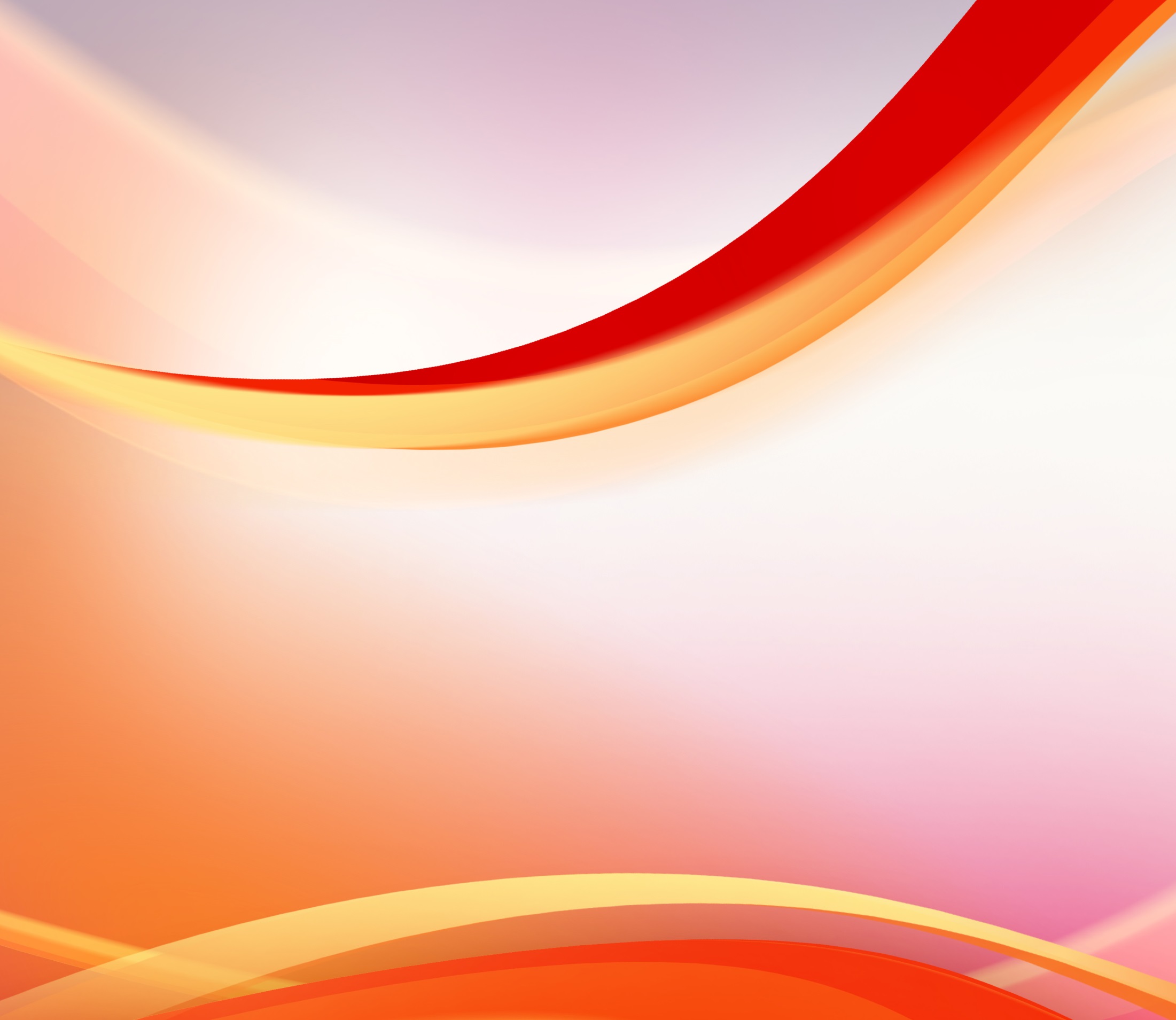 المواهب الروحيّة 
في الكنيسة
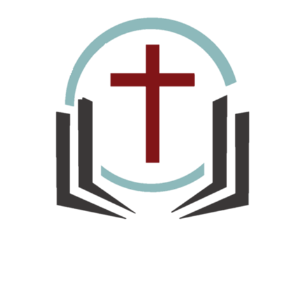 11وَلَكِنَّ هَذِهِ كُلَّهَا يَعْمَلُهَا الرُّوحُ الْوَاحِدُ بِعَيْنِهِ قَاسِماً لِكُلِّ وَاحِدٍ بِمُفْرَدِهِ كَمَا يَشَاءُ.
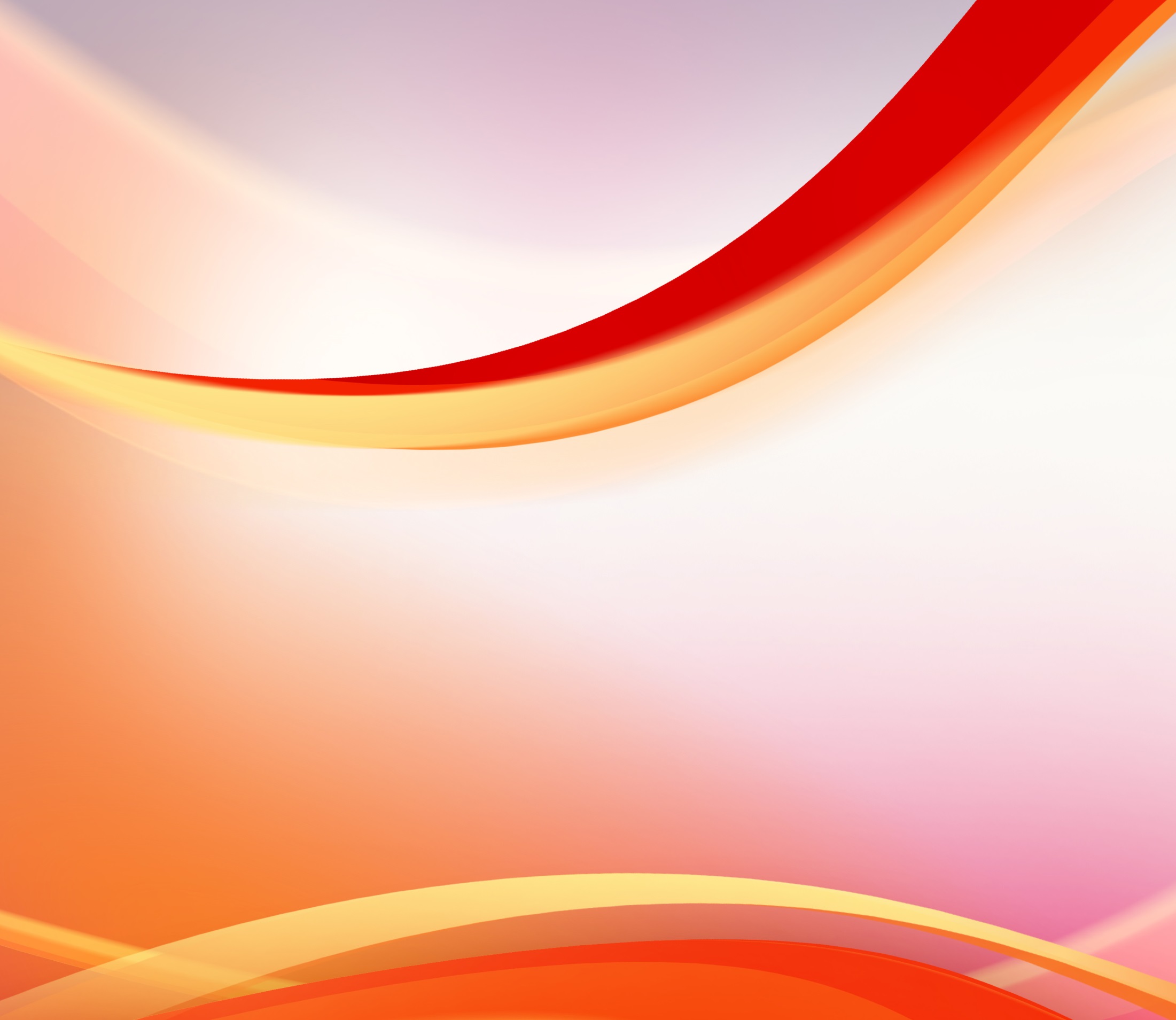 المواهب الروحيّة 
في الكنيسة
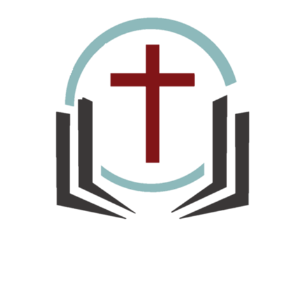 سادساً. الرّب يقسّم لكلّ مؤمن موهبة أو أكثر لبنيان الكنيسة
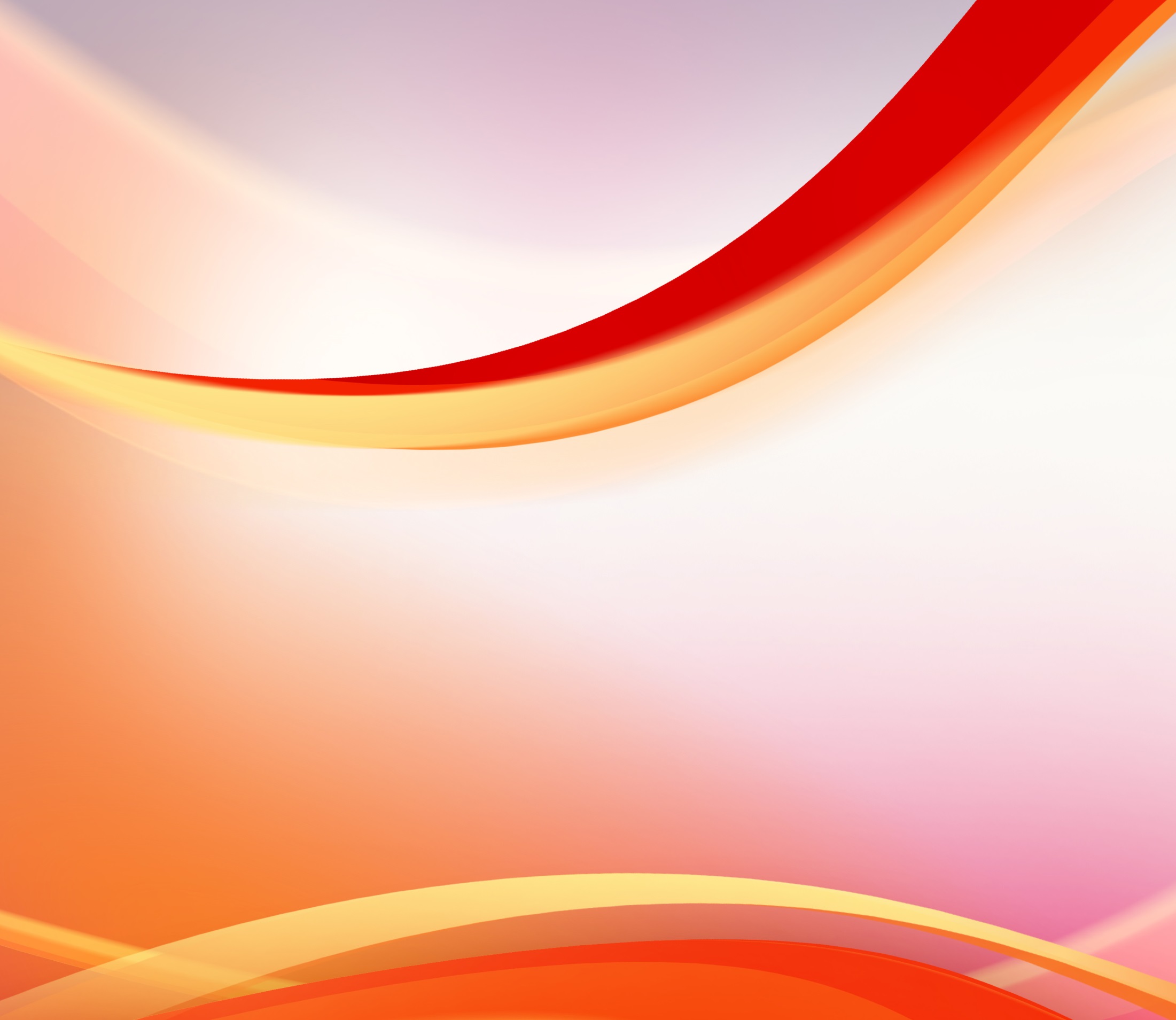 المواهب الروحيّة 
في الكنيسة
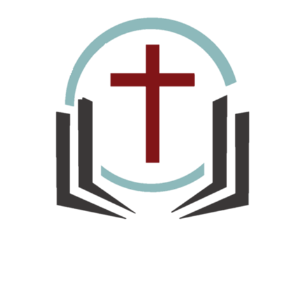 7وَلَكِنَّهُ لِكُلِّ وَاحِدٍ يُعْطَى إِظْهَارُ الرُّوحِ لِلْمَنْفَعَةِ. 8فَإِنَّهُ لِوَاحِدٍ يُعْطَى بِالرُّوحِ كَلاَمُ حِكْمَةٍ. وَلِآخَرَ كَلاَمُ عِلْمٍ بِحَسَبِ الرُّوحِ الْوَاحِدِ.
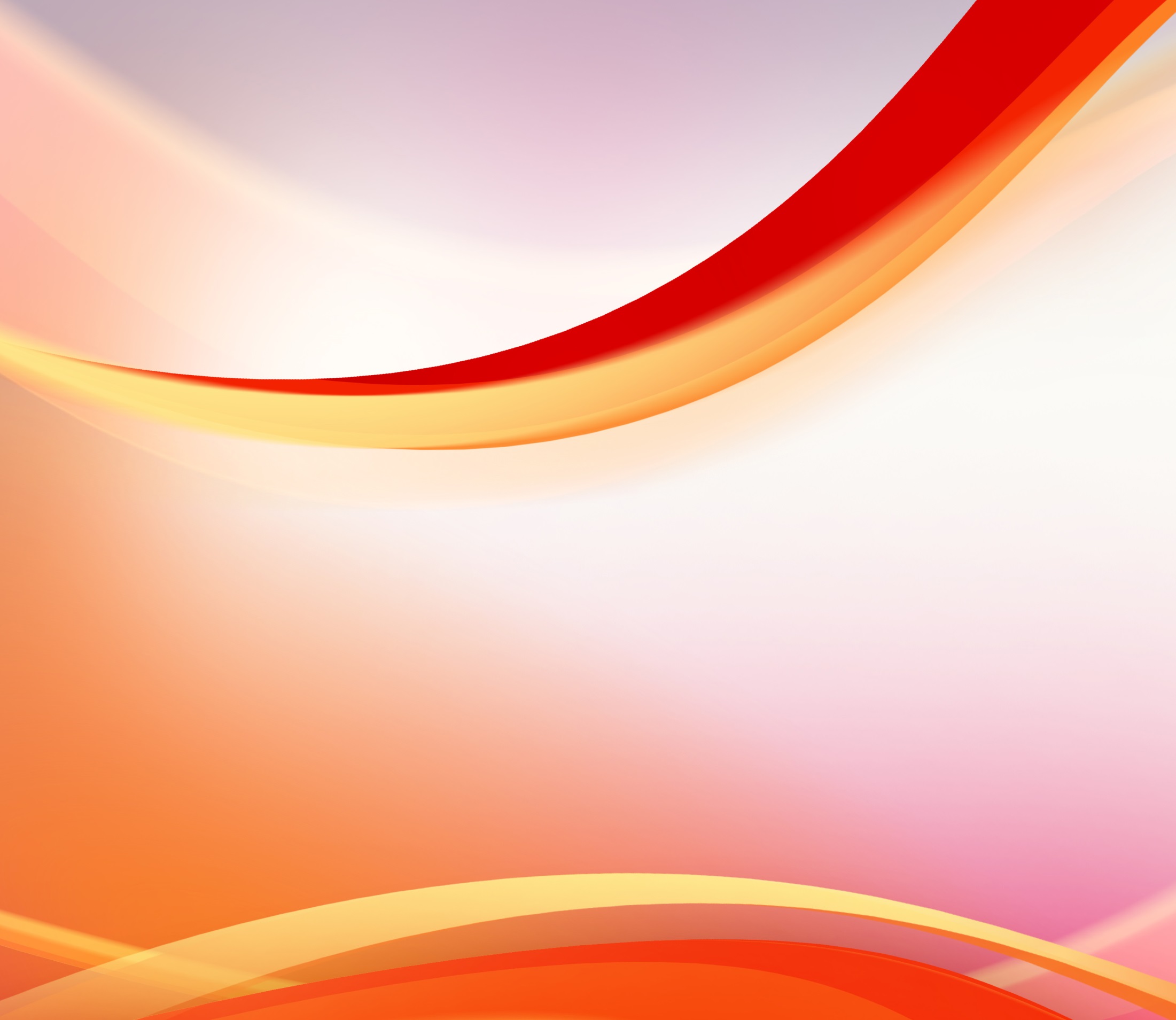 المواهب الروحيّة 
في الكنيسة
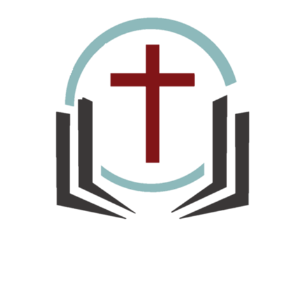 9وَلِآخَرَ إِيمَانٌ بِالرُّوحِ الْوَاحِدِ. وَلِآخَرَ مَوَاهِبُ شِفَاءٍ بِالرُّوحِ الْوَاحِدِ.
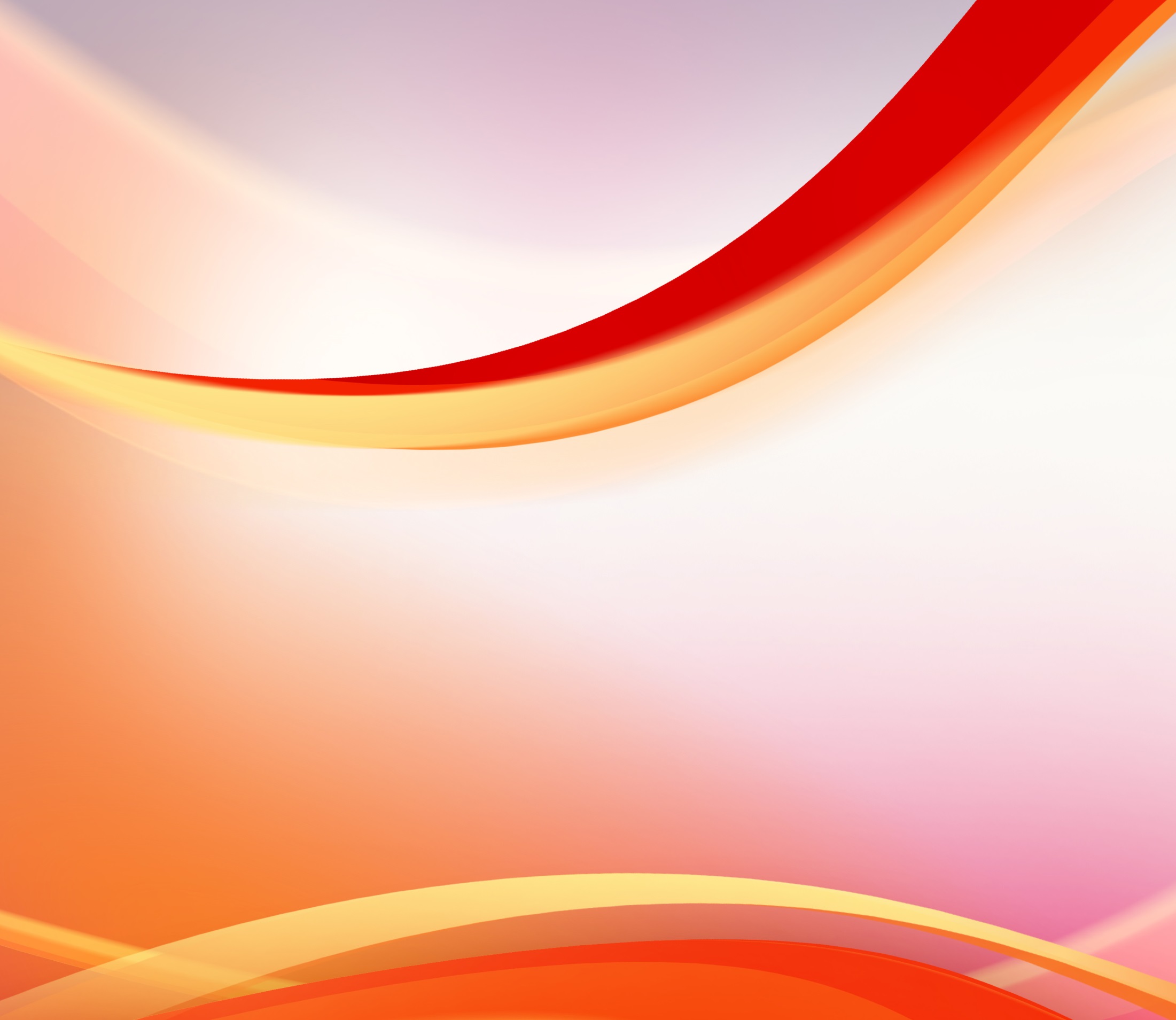 المواهب الروحيّة 
في الكنيسة
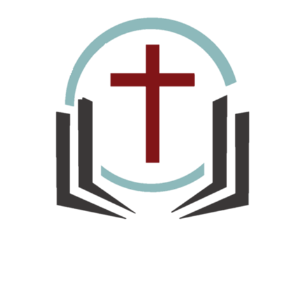 10وَلِآخَرَ عَمَلُ قُوَّاتٍ وَلِآخَرَ نُبُوَّةٌ وَلِآخَرَ تَمْيِيزُ الأَرْوَاحِ وَلِآخَرَ أَنْوَاعُ أَلْسِنَةٍ وَلِآخَرَ تَرْجَمَةُ أَلْسِنَةٍ.
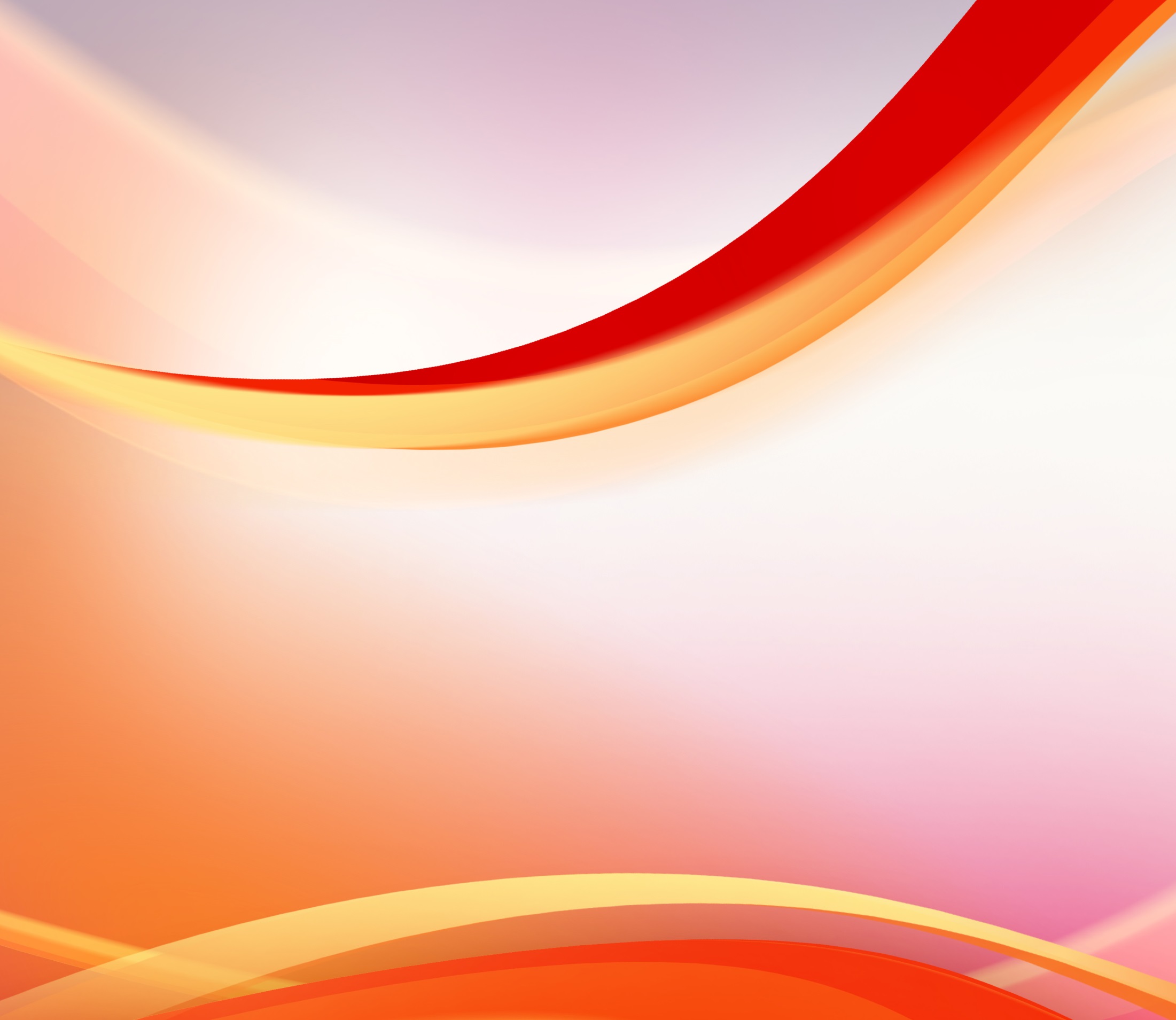 المواهب الروحيّة 
في الكنيسة
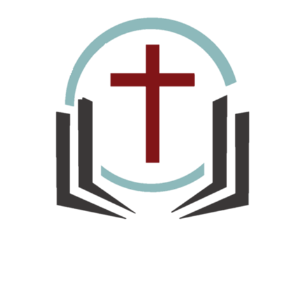 11وَلَكِنَّ هَذِهِ كُلَّهَا يَعْمَلُهَا الرُّوحُ الْوَاحِدُ بِعَيْنِهِ قَاسِماً لِكُلِّ وَاحِدٍ بِمُفْرَدِهِ كَمَا يَشَاءُ.